General SHAC Meeting
SHAC Celebrates
Wednesday, May 17, 2023
[Speaker Notes: Presenter: 
Time:
Strategy:
Materials:

Say:]
Welcome & Mindful Moment
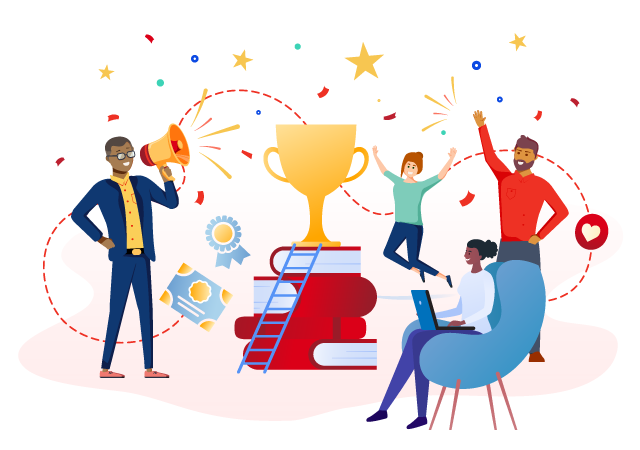 Allison Thummel
SHAC Chair
Getting to Know the Health & Safety Subcommittee
Health & Safety Subcommittee Leaders
Health & Safety Subcommittee Leaders

Sharyll Etuk
Shumaila Ali
Nicholas Petito
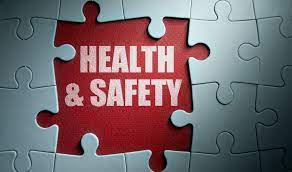 FBISD Safety Updates – “See Something, Share Something”
Nicholas Petito
FBISD Communications, Public Information Officer
Report Accurate Information

The Fort Bend ISD Police Department encourages everyone to “see something, share something” when it comes to school safety. We want each student to feel comfortable reporting anything they consider threatening or unsafe to a campus administrator, teacher, or trusted adult. Students, staff, and our families can also submit information through the See Something, Share Something app, through the CrimeStoppers program at (281) 491-TIPS, or by contacting the Fort Bend ISD Police Department directly at (281) 634-5500.
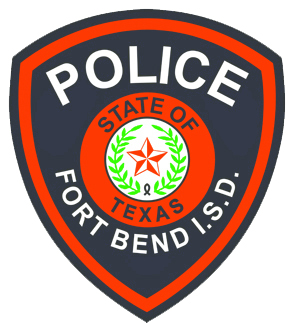 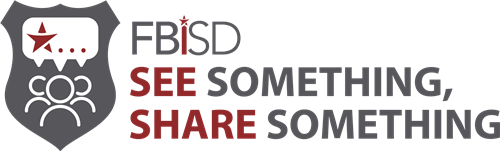 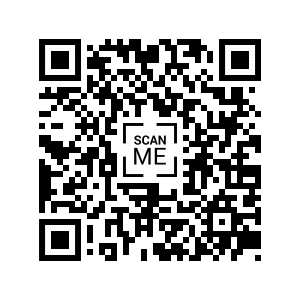 The See Something, Share Something mobile app allows students, staff, and the community the ability to submit crime tips and suspicious activity anonymously, 24 hours a day, 7 days a week from a mobile device. The District’s first-ever mobile app empowers students, staff, and parents to play an active role in identifying and reporting suspicious activity and bullying.
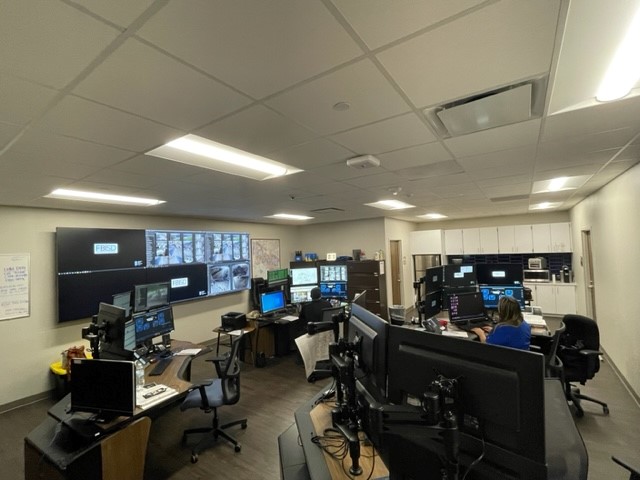 FBISD Police Department Dispatch

The FBISD Police Department’s Dispatch team takes calls for service 24 hours a day, 7 days a week, 365 days a year! 

Phone: (281) 634-5500
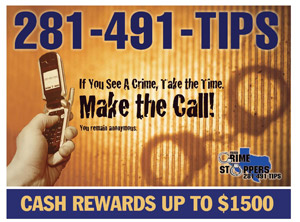 CrimeStoppers

The Fort Bend Independent School District Crime Stoppers program provides a safe and anonymous system to give information about criminal activity, threats, drugs or weapons, without fear of retaliation. If you have information about a crime committed on or around school property, or about threats of a crime, call the 24-Hour Campus Crime Stoppers Tip Line at (281) 491-TIPS (8477).
Child Advocates “Child Safety and Teen Safety Matters”Lindsey CastellanosCommunity Outreach CoordinatorCasey DavisCommunity Engagement DirectorChild Advocates of Fort Bend
with
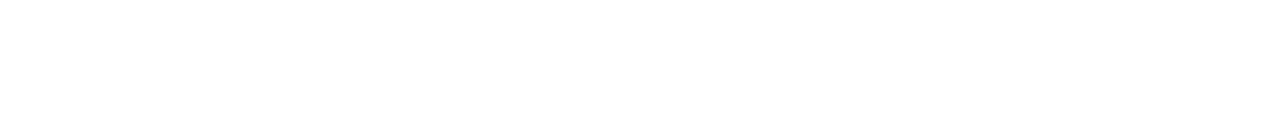 [Speaker Notes: This 45-minute Information PowerPoint is a great resource to be used to educate faculty and staff about the program and topics of concern.

The minimum presentation time is 45-minutes with no discussion, however, allowing for 60- minutes is optimal to allow for questions and incorporating notes into the presentation.

Topics include:
Program introduction
Prevention education importance/need
Research
Program benefits/features and curriculum details

Additional resources are available on your flash drive and at www.mbfpreventioneducation.org for you to share with staff:

Safety Brief: Victimization, Prevention, & Academic Achievement 
Safety Brief: 5 Safety Rules
Safety Brief: Safe Adults
Safety Brief: Identifying and Reporting Child Abuse
Safety Brief: Identifying and Reporting Bullying]
What does it cover?
Comprehensive ContentCSM (Grades K – 5th)
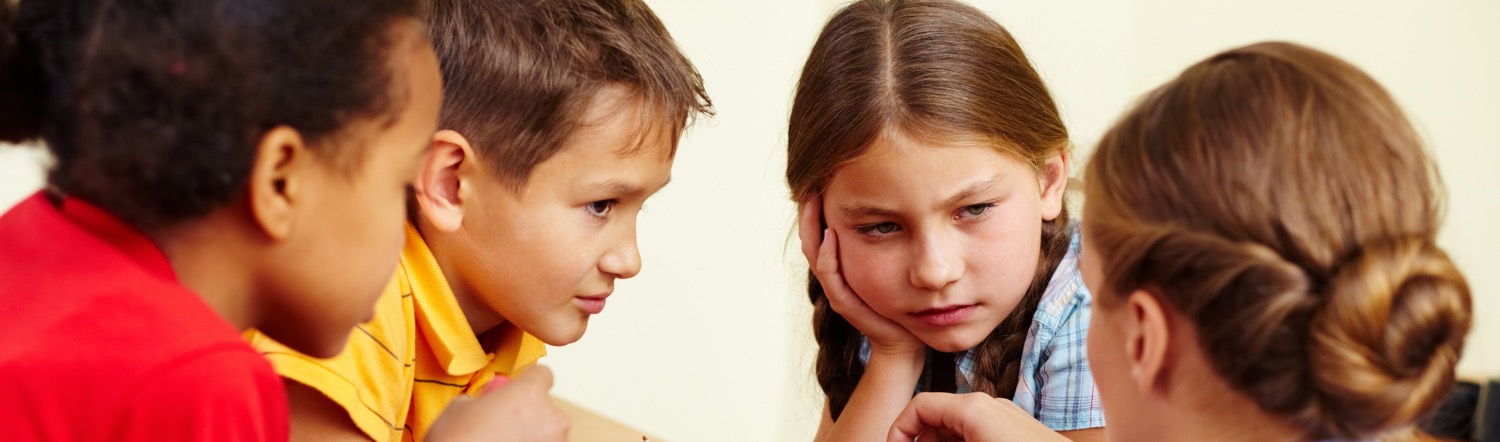 Lesson 1
Lesson 2
General Safety and Prevention
Shared Responsibility
Types of Abuse
Who Harms Kids and How
Safe vs. Unsafe Strangers
Safe Adults
Safety Rules
Bullying and Cyberbullying
Digital Abuse and Safety
Peers and Predators
Digital Citizenship
Safe Adults
Safety Rules
[Speaker Notes: Effective programs should be comprehensive and cover all types of victimization.

But they also HAVE to be practical for schools (i.e. can’t take up too much class time).

CSM is 2 lessons (35- 55 min each depending on grade/age) – or can be broken down into 4 shorter lessons.]
Comprehensive Content
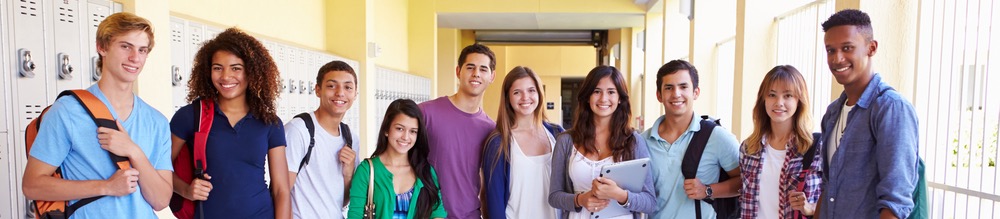 Lesson 1 – Digital Safety
Lesson 2 – Physical/Emotional Safety
Safe Adults – All 
Safety Rules – All 
Cyberbullying – All 
Digital Abuse And Safety – All
Digital Citizenship - All 
Exploitation & Trafficking – All 
Digital Self-awareness – 8th – 12th 
Digital Self-management – 8th – 12th
Safe Adults – All
Safety Rules - All
4 Types of Child Abuse – All 
Relationship Abuse – All 
Bullying – All 
Exploitation & Trafficking – All 
Sexual Assault – 7th – 12th
[Speaker Notes: TSM covers a wide variety of victimization types.]
The foundation of the programs
TSM- The 5 Safety Rules
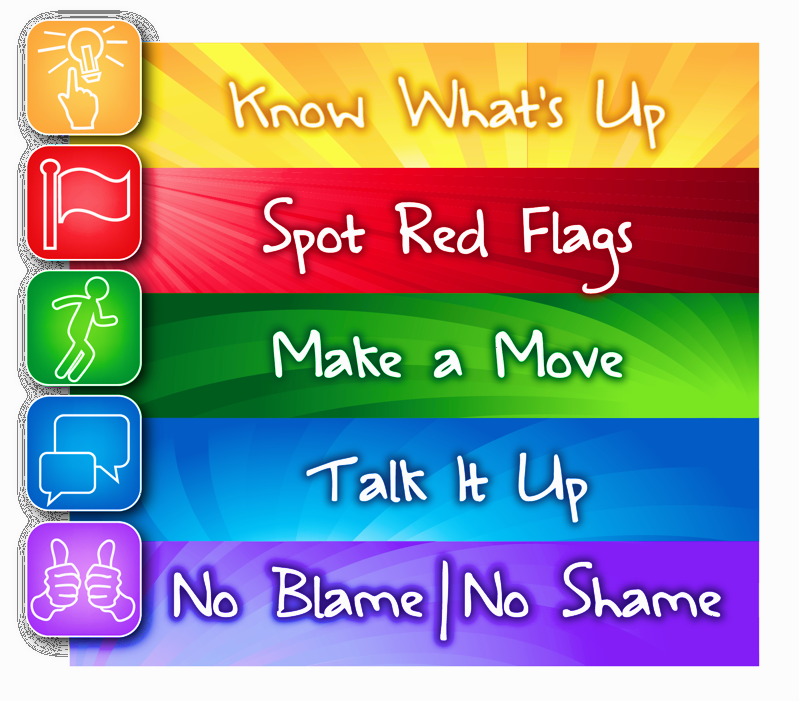 [Speaker Notes: The programs are built on two foundational elements… the 5 Safety Rules and Safe Adults.

Research has shown prevention best-practices teaches children rules for safety rather than teaching them to rely on an uh-oh feeling.

The 5 safety rules educate and empower students with strategies they can use in any unsafe situation they might encounter.

The program incorporates the safety rules throughout every lesson because research says it is important to teach kids rules to follow regarding safety vs just talking about an uncomfortable or uh-oh feelings.

Each rule has an icon that matches.]
Program Related Reports
It is important that facilitators, school staff, and parents be educatedregarding disclosure and reporting when using the programs.
41%
51%
Student Disclosures of Abuse:
Student Reports of Bullying:
of schools that implemented the program (and submitted feedback data) reported one or more disclosures of abuse within 4 weeks after implementing the program.
of schools that implementedthe program (and submitted feedback data) reported one or more disclosures of bullying within 4 weeks after implementing the program.
[Speaker Notes: Why do you need to know?

Data we have collected from facilitators has shown that after implementing the program, children disclosed abuse and bullying.]
How to request a presentation
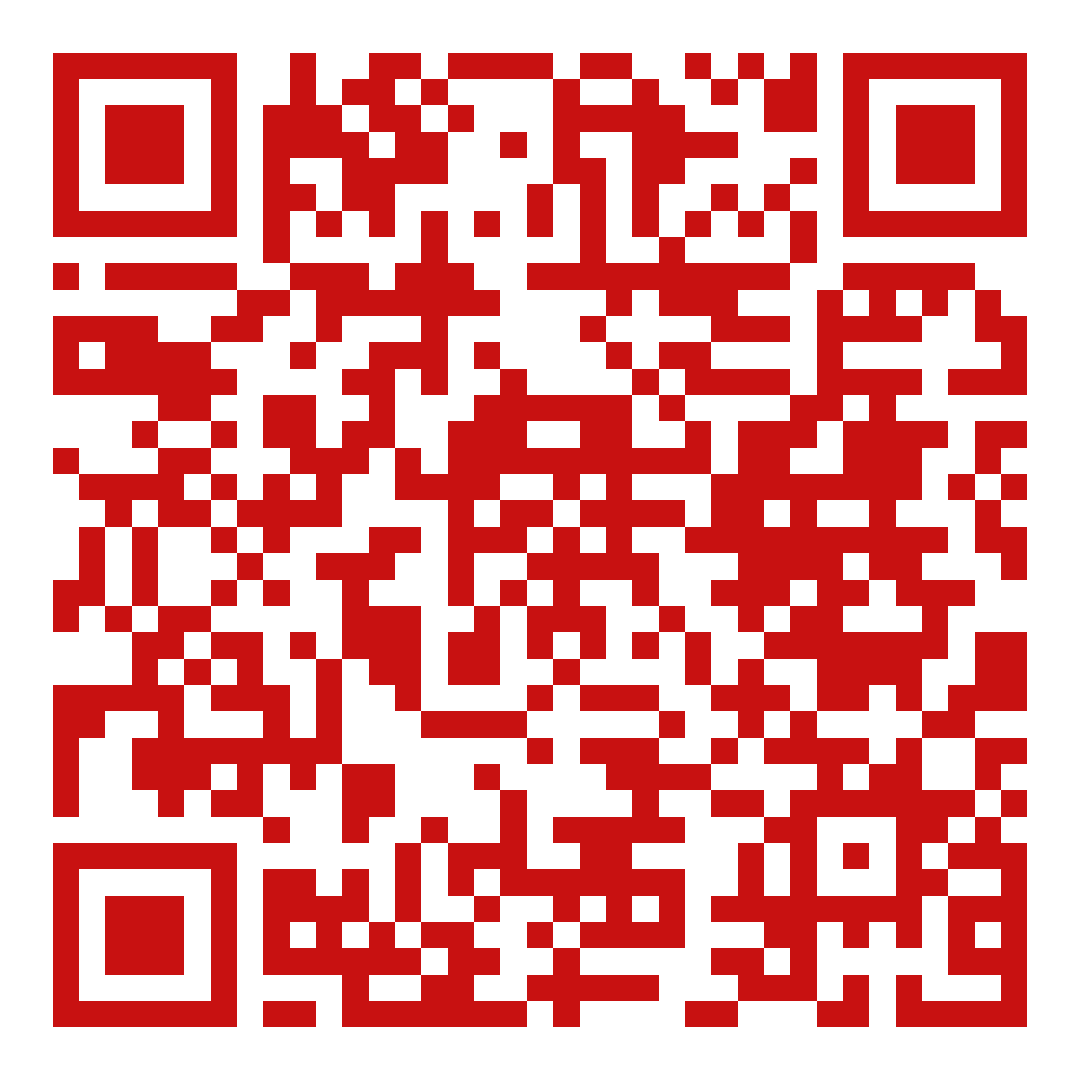 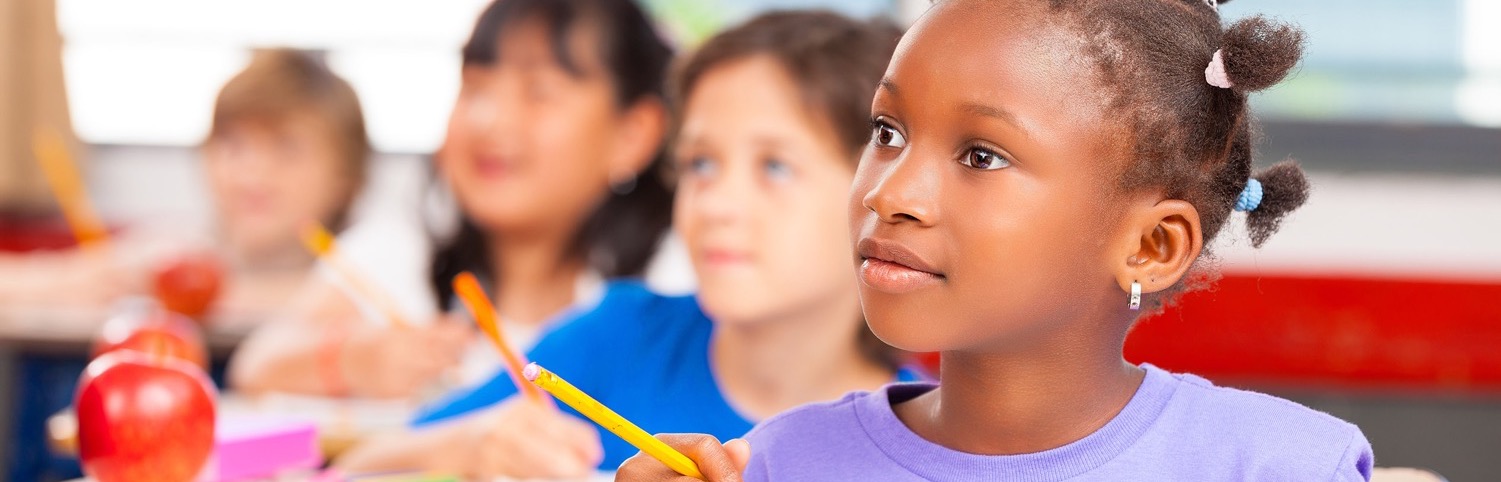 Schools can contact us directly for presentations. We also can work on a district wide level to schedule schools by semester.
[Speaker Notes: https://www.cafb.org/programs/community-education/speaker-requests/]
Contact Us
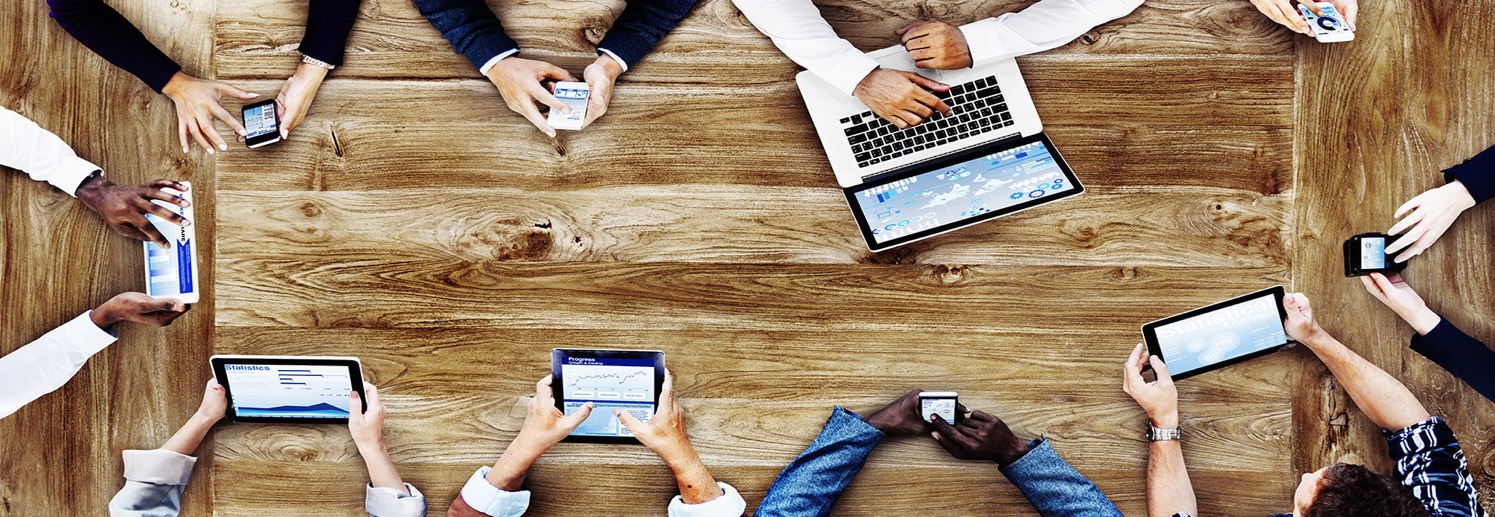 Website
Phone
Email
lcastellanos@cafb.org
www.cafb.org
281-344-5259
[Speaker Notes: Please contact MBF with any questions or for further information.]
Crime Stoppers “Safe School Institute 101”Joshua WebbProgram Coordinator, Crime Stoppers of Houston
JOSHUA WEBB
Programs Coordinator, Safe School and Safe Community Institute
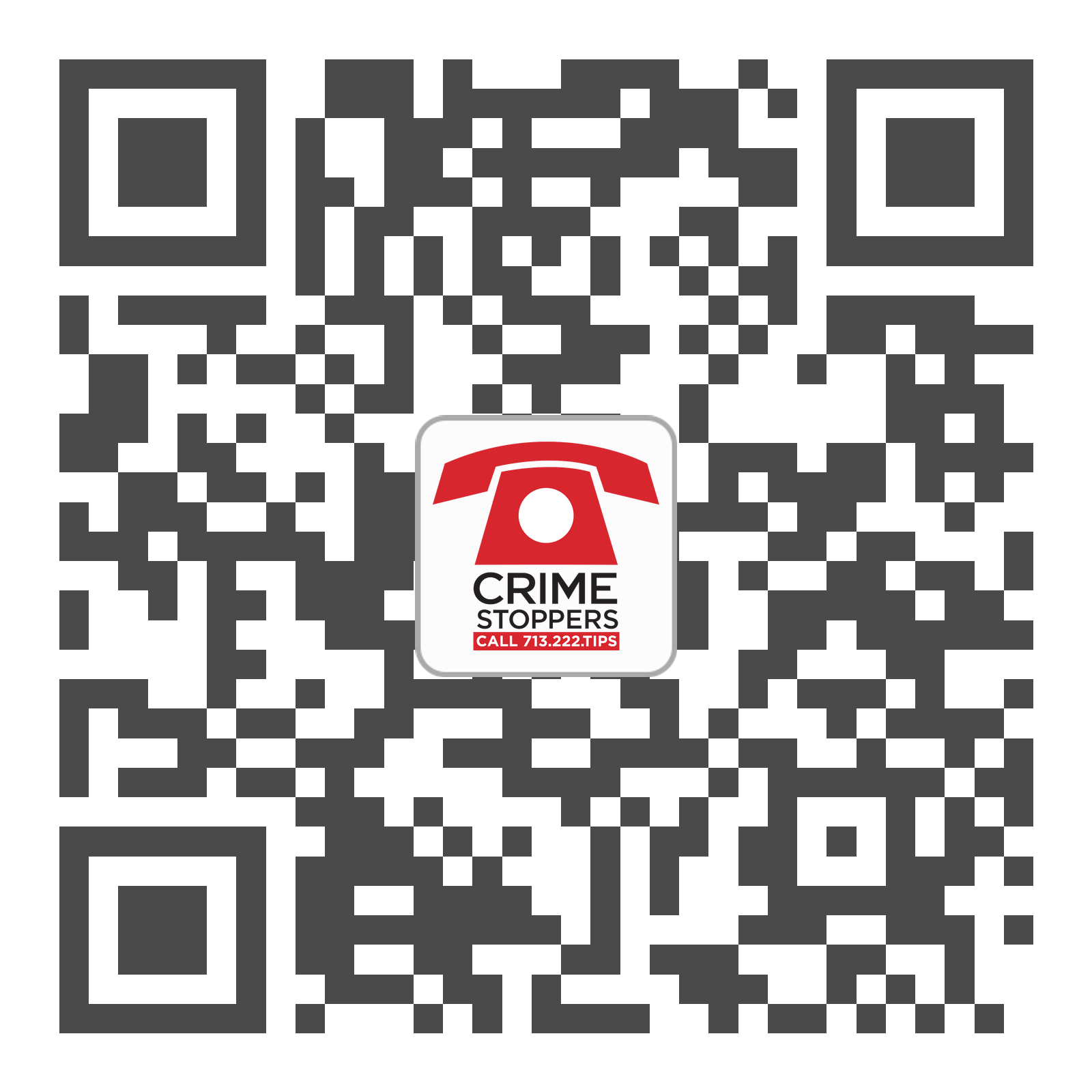 jwebb@crime-stoppers.org
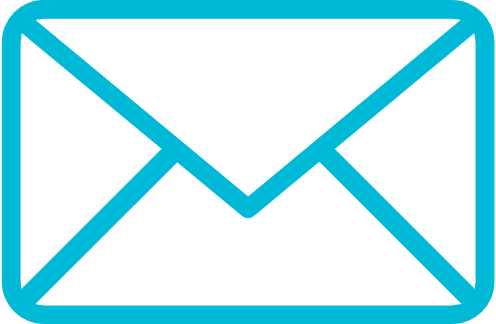 Safe School Institute 101
Safe Community Institute
Crime Stoppers of Houston
CrimePrevention
CrimeSolving
Fallen Hero Project
Safe School Institute
Victim Advocacy
Tip Line
PROGRAMMING
The Balanced Voice Podcast & Research Center
Statewide Expansion to all TX Crime Stoppers
SAFE SCHOOL INSTITUTE (SSI)
The function of the Safe School Institute is to create a one-stop center for all aspects of school safety.
Creates a proactive dialogue with students, school staff, and law enforcement
.
Recognizes that students are the first line of intelligence
Promotes anonymous reporting
SSI WEBSITE:
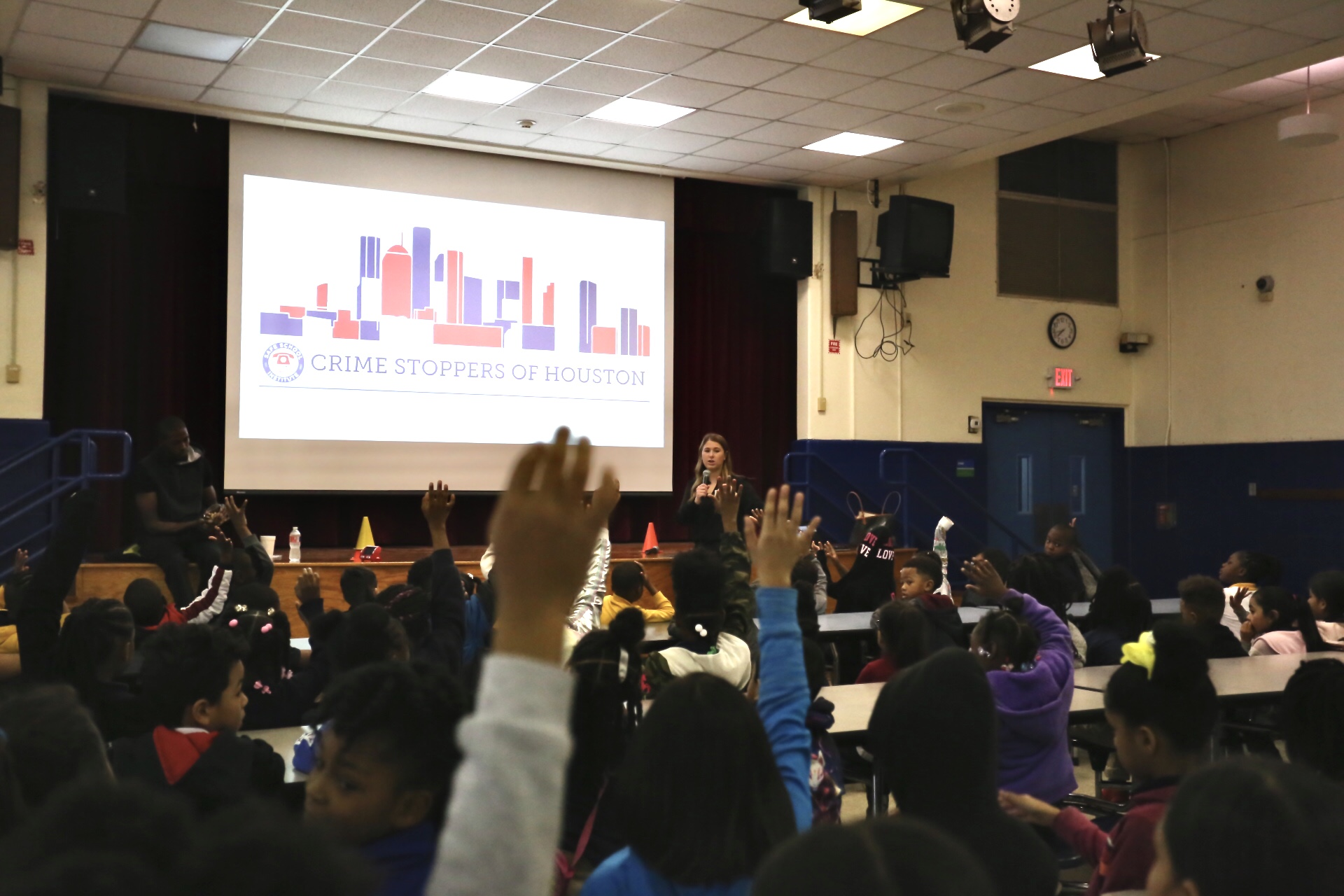 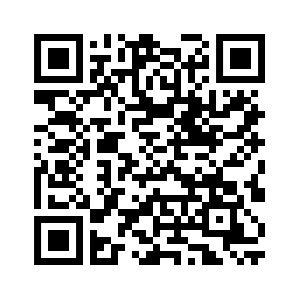 OVERVIEW
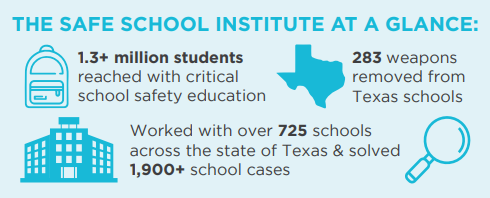 GOALS
MESSAGING
PRESENTATIONS OFFERED
www.crime-stoppers.org/presentation_request
Student:

-Tip Line (6-12)
-Active Shooter (6-12)
-Animal Safety (Elementary)
-Cyber Safety (PK-12)
-Bullying Prevention (3-12)
-Human Trafficking (6-12)
-Juvenile Laws (6-12)
-Mental Health (PK-12)
-Social Media & Mental Health (6-12)
-Situational Awareness (6-12)
-Substance Use Prevention (3-12)
-Teen Dating/Sexual Misconduct (6-12)
-Prom Safety (High School)
Educator:

-Tip Line
-Active Shooter
-Bullying Prevention
-Cyber Safety Awareness
-Cyber Safety and Human Trafficking
-Gaming Safety
-Human Trafficking
-Mental Health 
-Reporting and Recognizing Child Abuse and Neglect 
-Social Media Safety 
-Substance Use Prevention
-Teen Dating/Sexual Misconduct
Newest Presentation: Vaping Prevention for Teens
SAFE COMMUNITY INSTITUTE - PARENTS
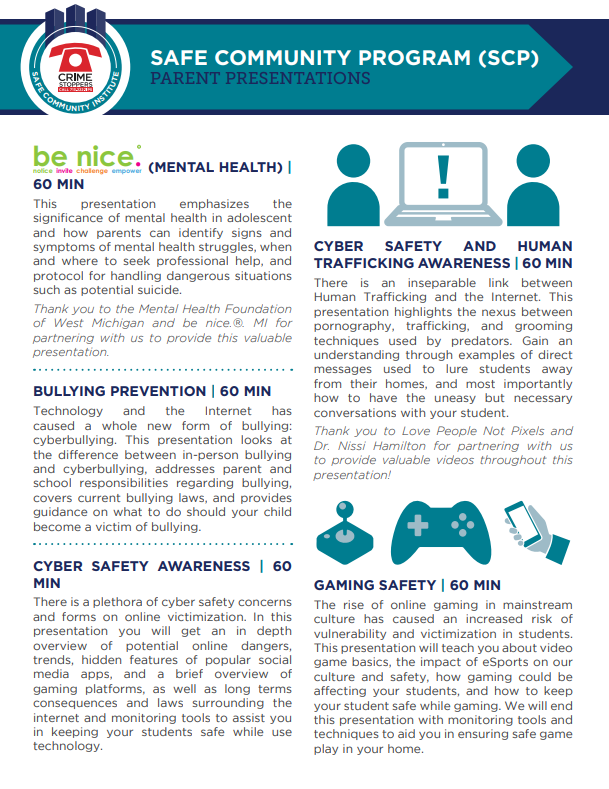 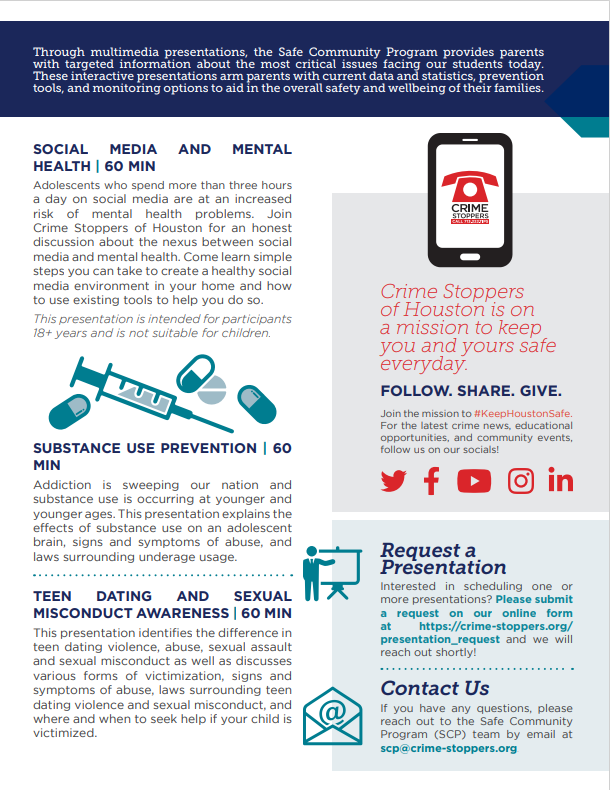 REQUESTING A PRESENTATION
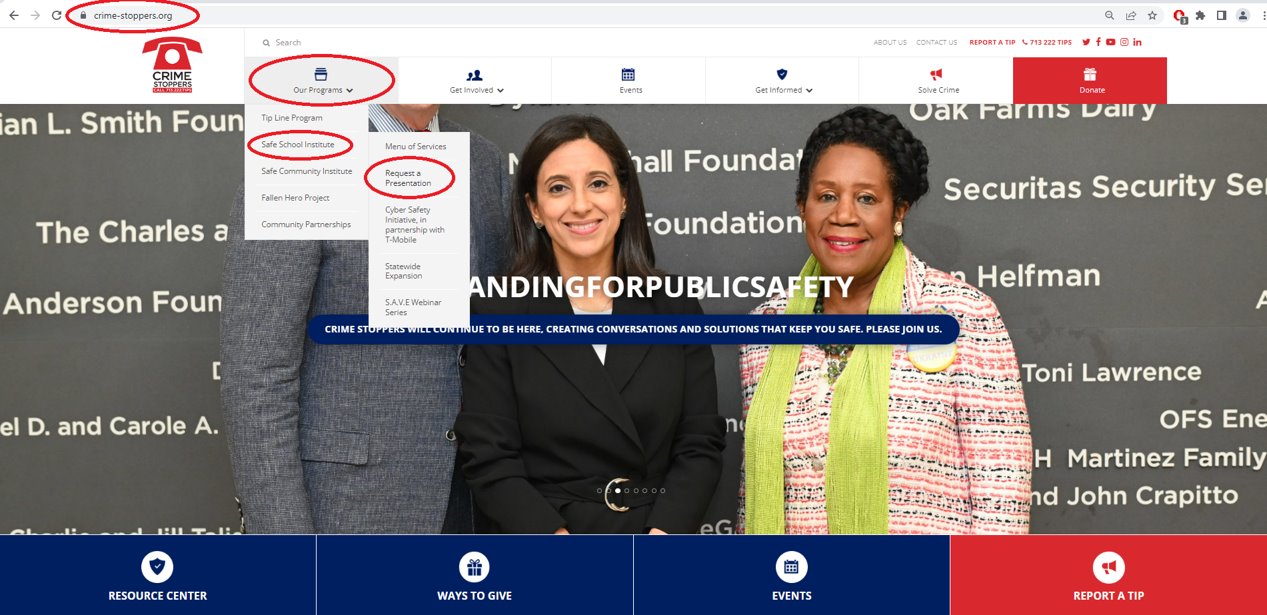 POST-PRESENTATION SUPPORT
The Safe School Institute is the hub for all 
aspects of school safety.
Newest Addition: Post-presentation lesson plans for HS students
VIRTUAL REACH
S.A.V.E Webinar Series in Partnership with the TEA every Monday at 10am: crime-stoppers.org/safe-school-institute/save-webinar-series
Cyber Safety Conversations available on the CSOH YouTube Channel
Safety Hot Topic Videos available on the CSOH YouTube Channel
Presenting to students, staff, parents, LE via Zoom/TEAMS/Google Chat, etc.
Pre-recorded presentations available for schools and the community
SCI scheduled virtual programming every Tuesday at 11am
PARTNERSHIPS
STUDENT ENGAGMENT OPPORTUNITIES
COMING UP…
EXPECTED RESULTS
SAFE SCHOOL INSTITUTE (SSI)
The Safe School Institute is A
resource
and a
solution!
SAFE SCHOOL INSTITUTE (SSI)
QUESTIONS
AND
ANSWERS
AVDAJohn ReyesPrevention & Education Manager, AVDA
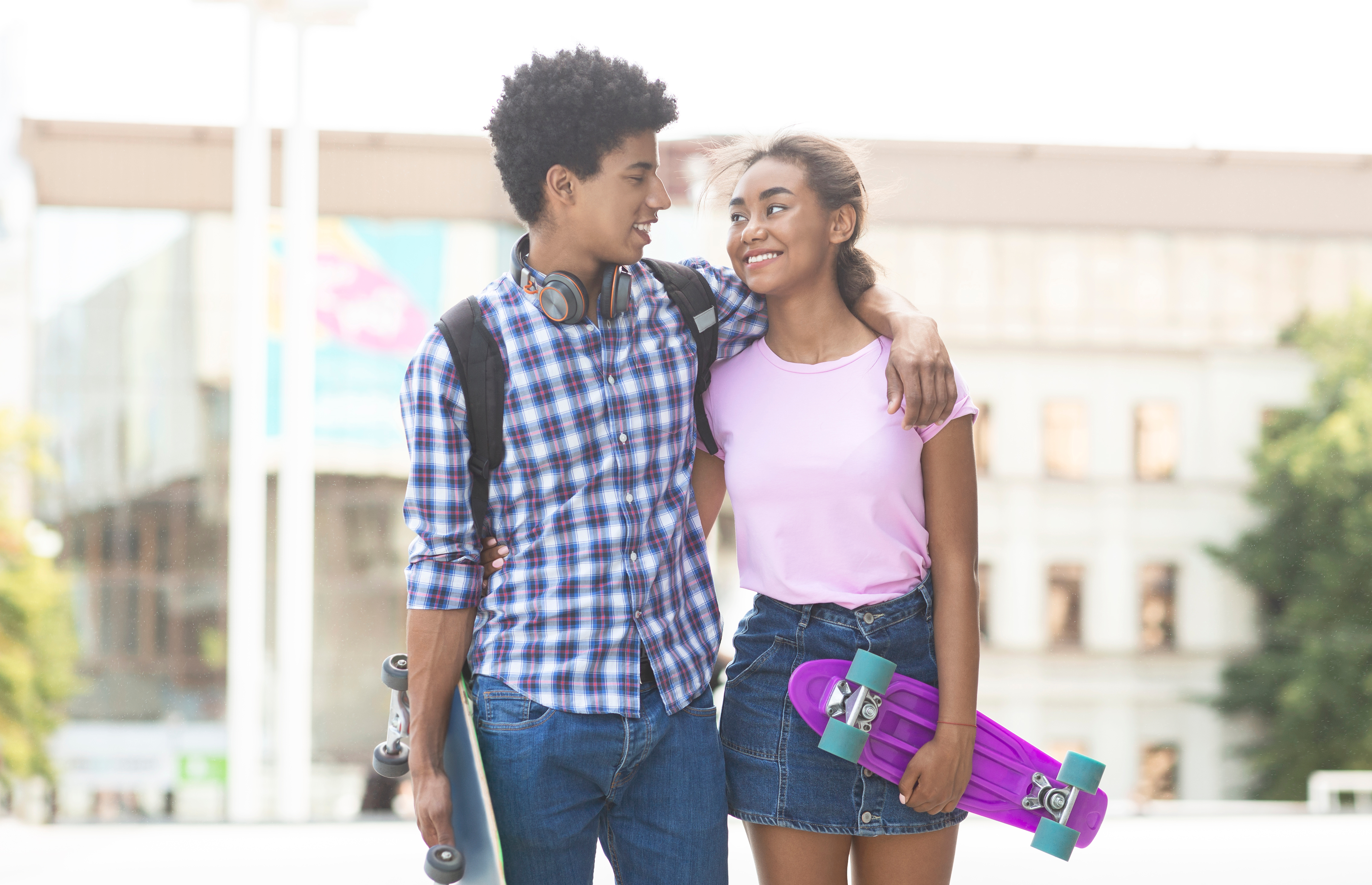 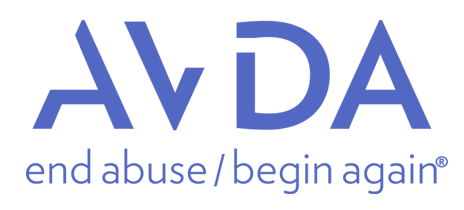 end abuse/begin again
YOU DESERVE SAFETY.
ITS YOUR LEGAL RIGHT.
Presentations and Programs  for  Youth Offered By AVDA
John Reyes
Prevention and Education Manager 
1001 Texas Ave., Suite 600
Houston, TX 77002
713.224.9911
Founded by the National Council of Jewish Women – Greater Houston Section in 1980 
AVDA has provided services in the Greater Houston area for 40 years
41
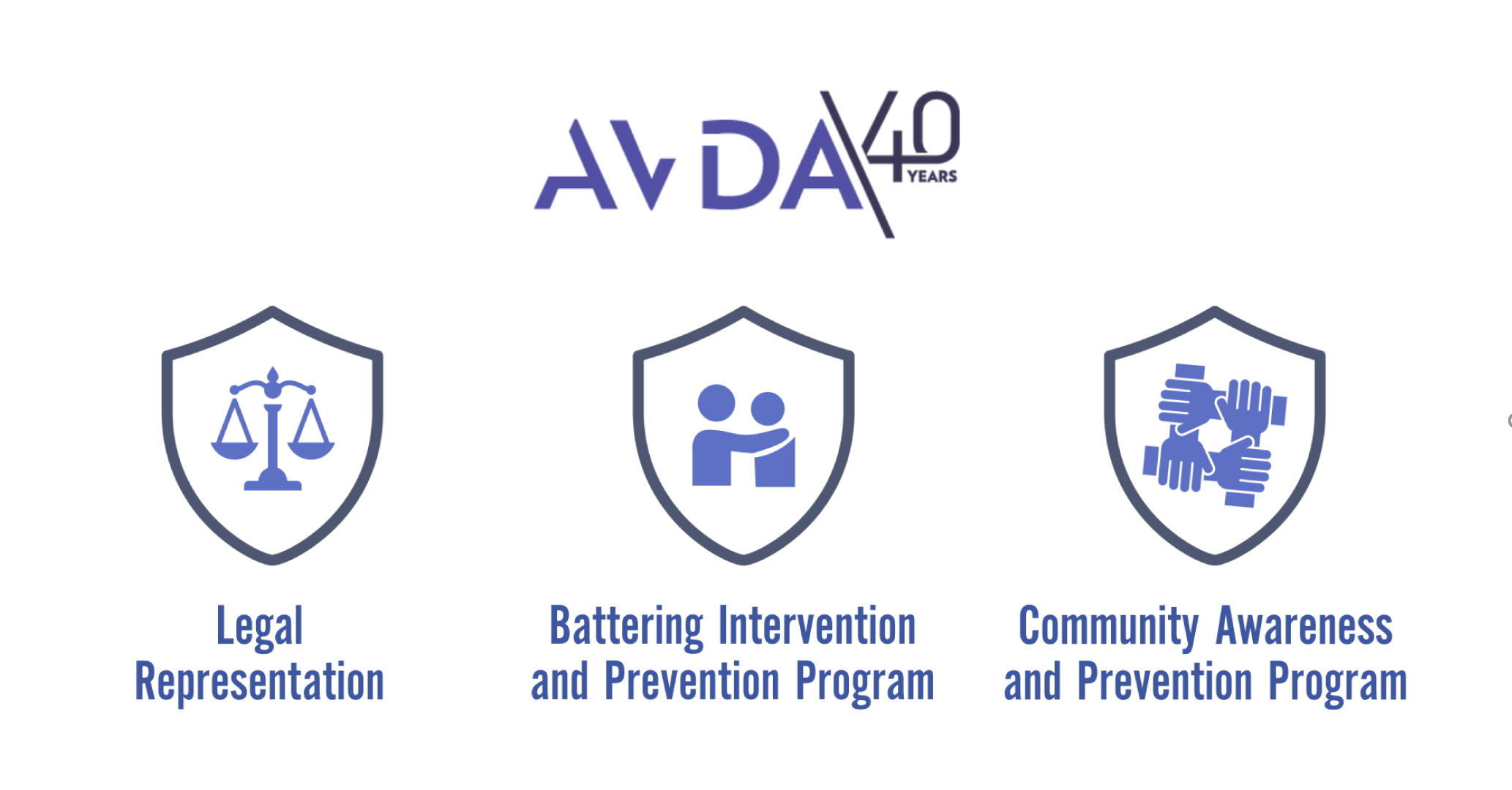 AVDA’s Services
For Victim/Survivors
Free Legal Representation
Protective Order
Divorce
Child Support/Custody
Advocacy
Safety Planning
Crime Victims Compensation
Referral
Financial and Tuition Assistance
Counseling
Individual, group
Adults, children
For Abusers
Battering Intervention and Prevention Program (BIPP)
Psychoeducational Counseling
18 weeks minimum
State accredited
Group format (19 grps)
Accountability based
Victim safety components

Youth Education and Prevention

Community Outreach
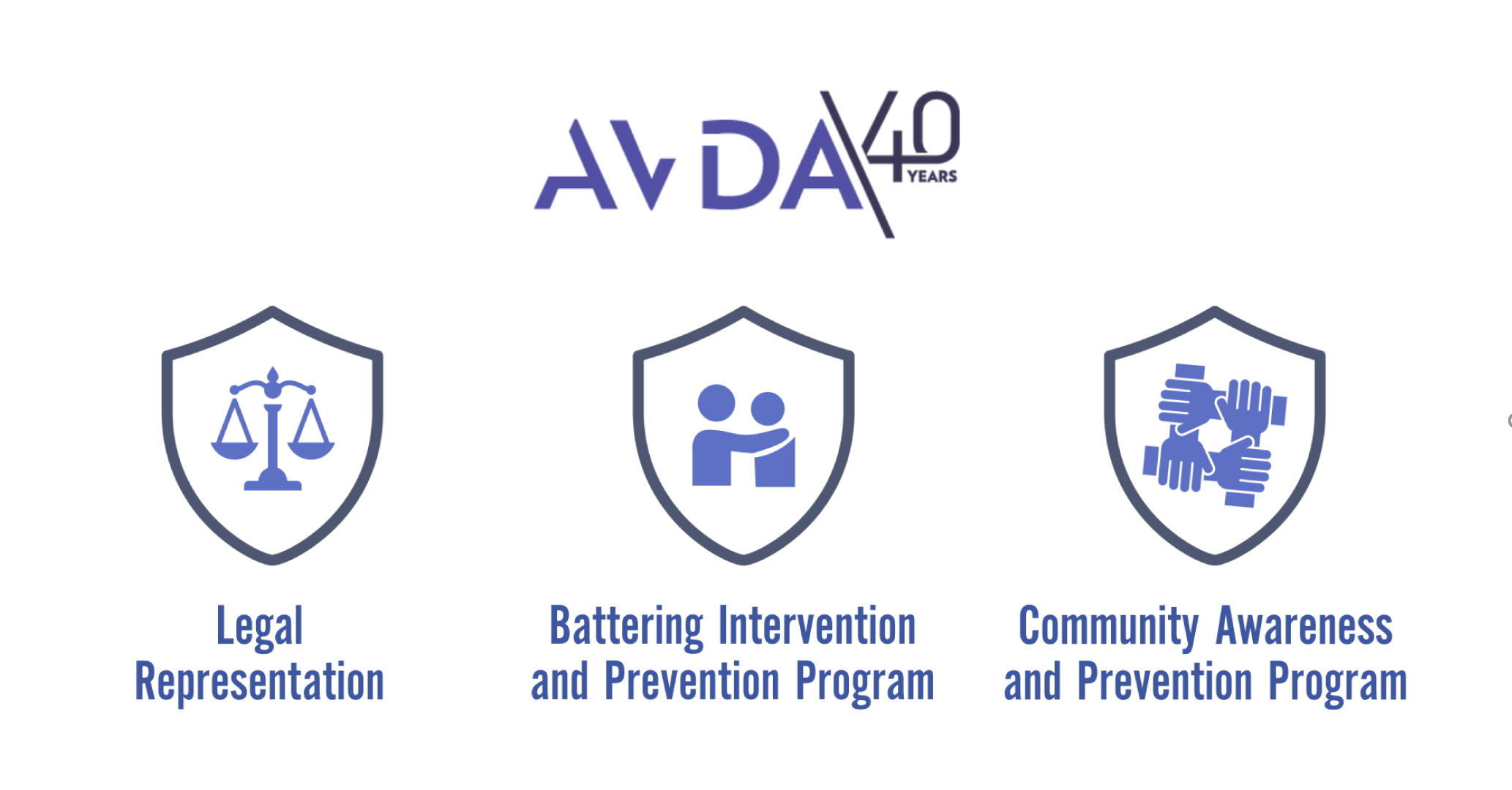 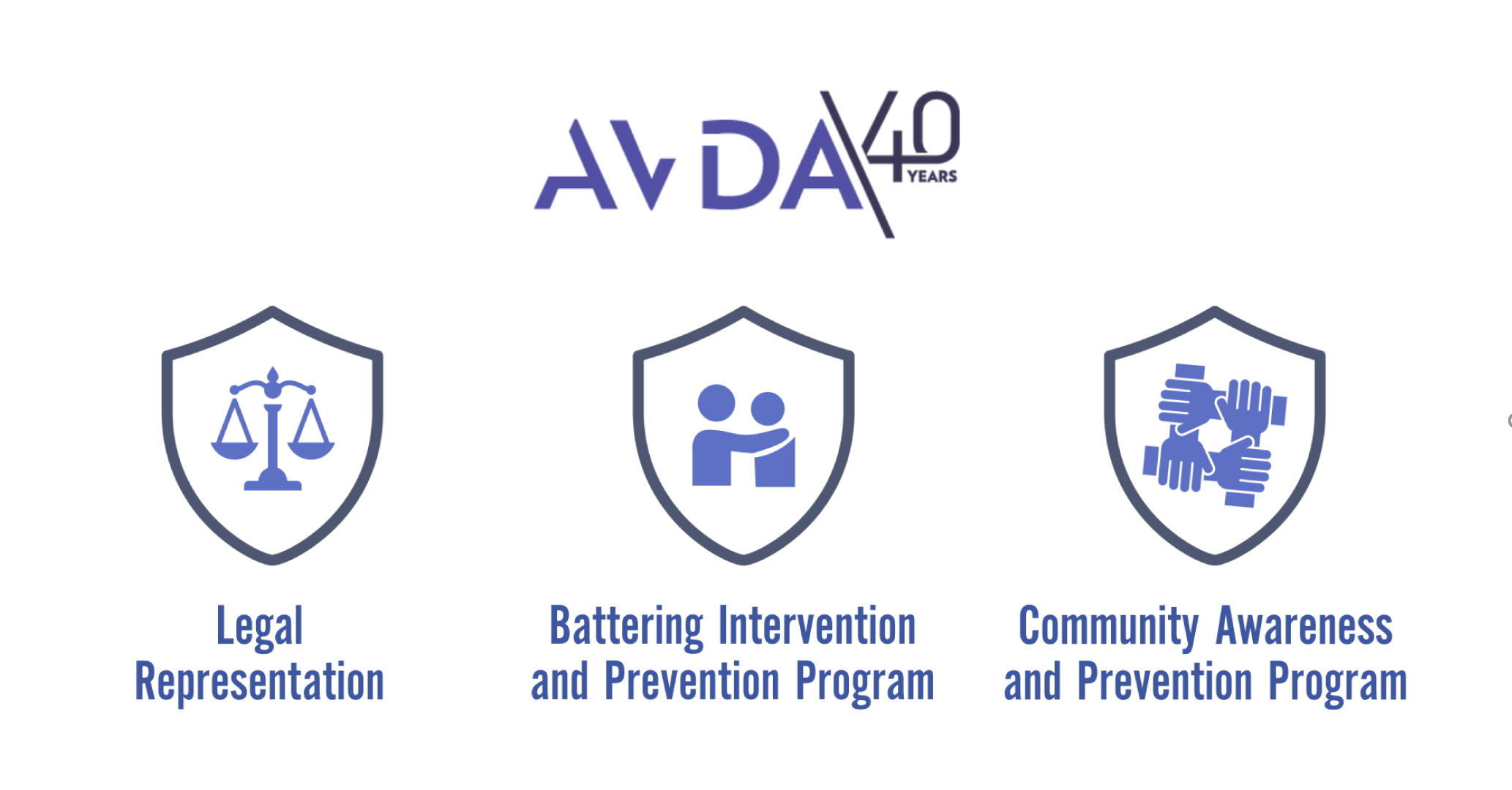 42
Presentations Offered By AVDA
Presentations are best when they are scheduled for 90 minutes.  This gives enough time for  information sharing, activities and questions.
Presentations can be altered to fit other time frames and can have the subject matter altered to meet the needs of the students or school.
Can accommodate various sized groups.
Topics include:
Teen Dating Abuse
Healthy Relationships
Teen Dating Abuse and Healthy Relationships
The Intersection of Relationship Abuse and Human Trafficking
Healthy Manhood.
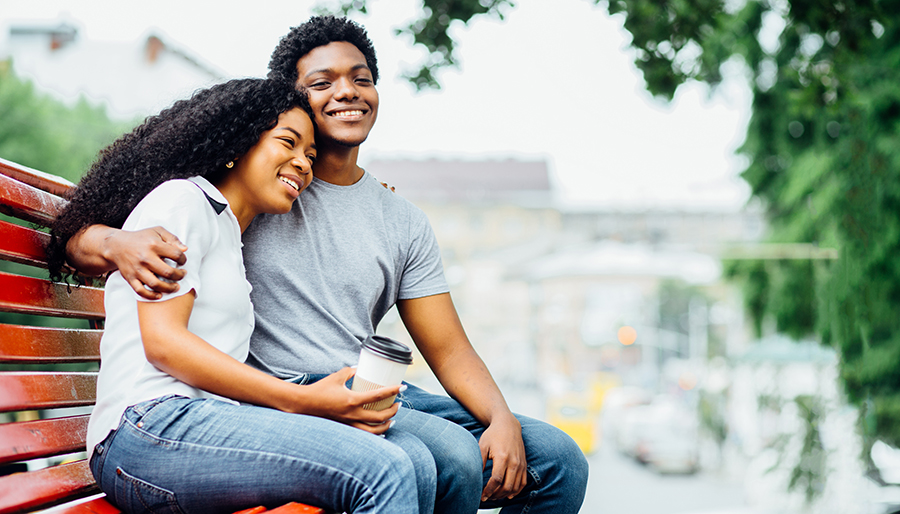 * Source materials for presentations come from the CDC, TCFV, loveisrespect.org, thatsnotlove.org, Safe Dates and Live Respect
Programs Offered by AVDA
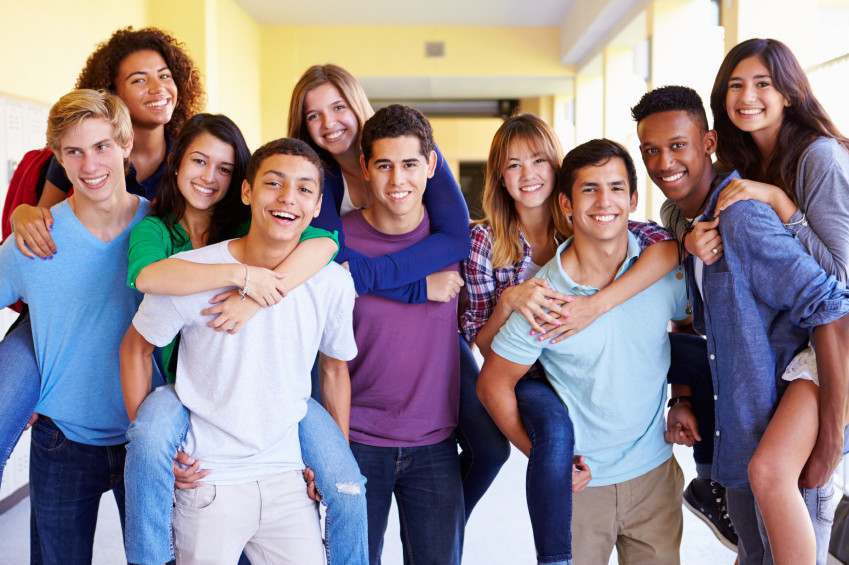 Safe Dates – 8-week program

Live Respect – 8-week program

Love 146 – Not A Number – 5-week program
44
Safe Dates
How AVDA provides the national Safe Dates program:
8- week program
Focuses on healthy relationships
Middle school or high school aged students
Co-ed classes
No larger than classroom sized groups
45
Safe Dates
46
Safe Dates
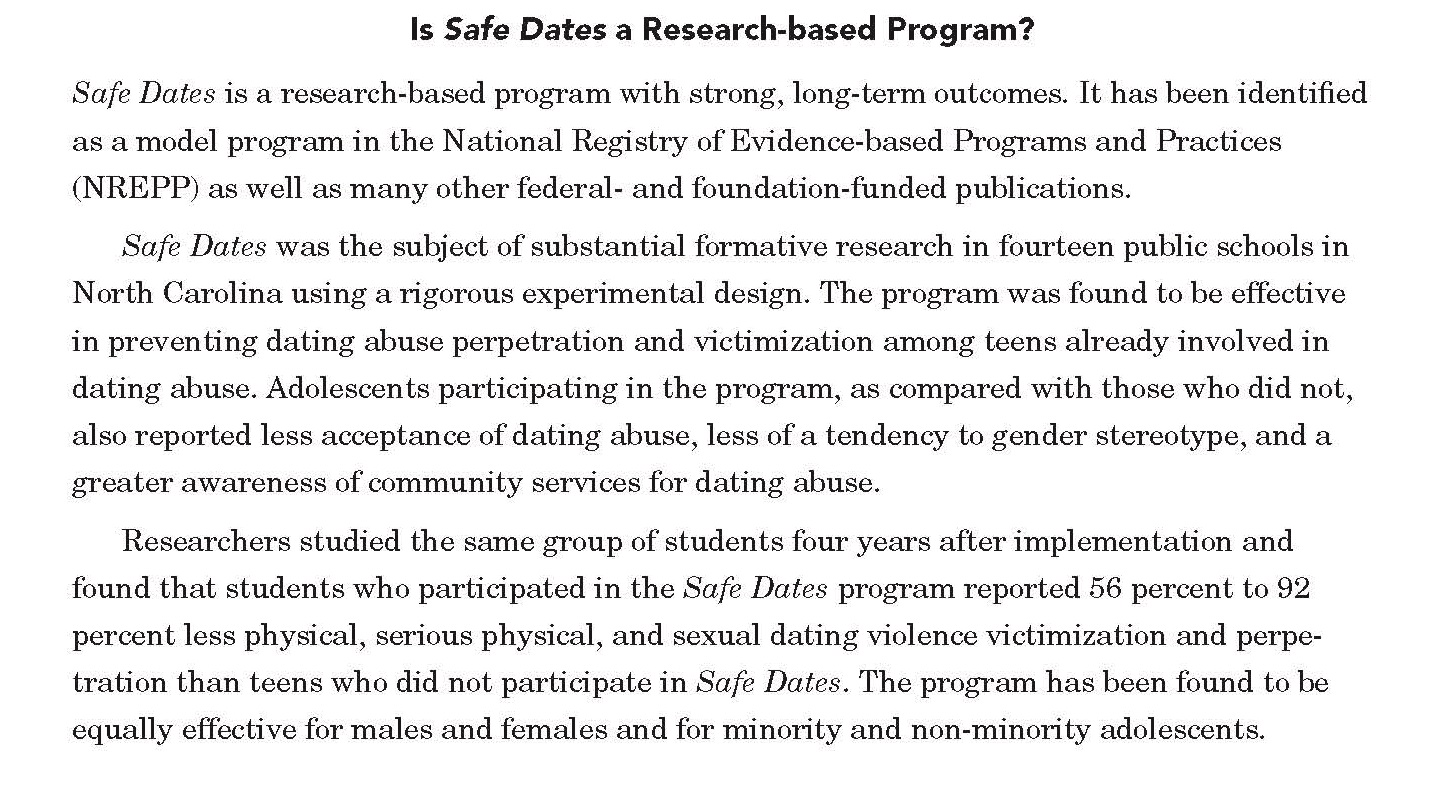 47
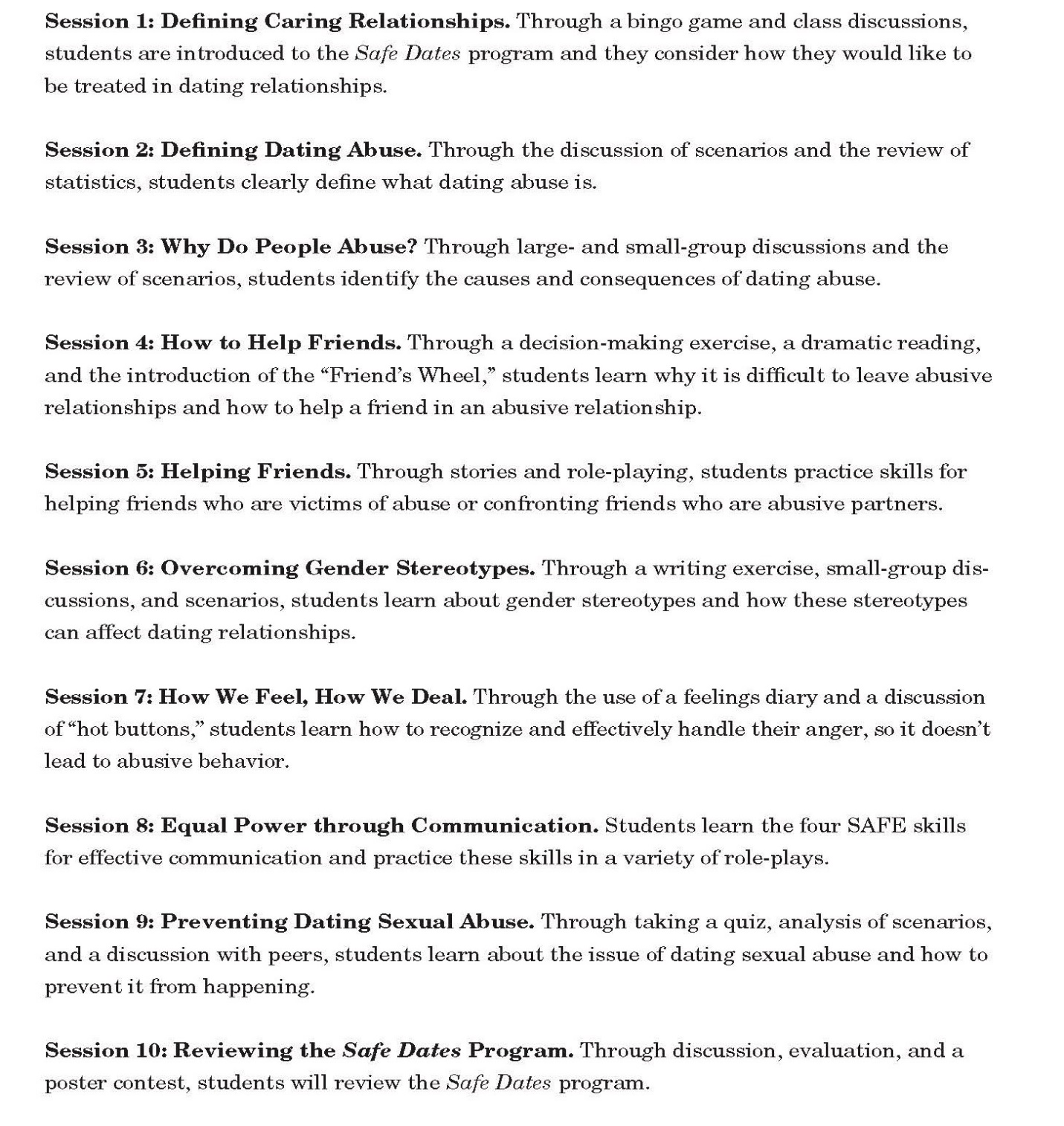 Safe Dates
48
Live Respect
How AVDA provides the national Live Respect program:
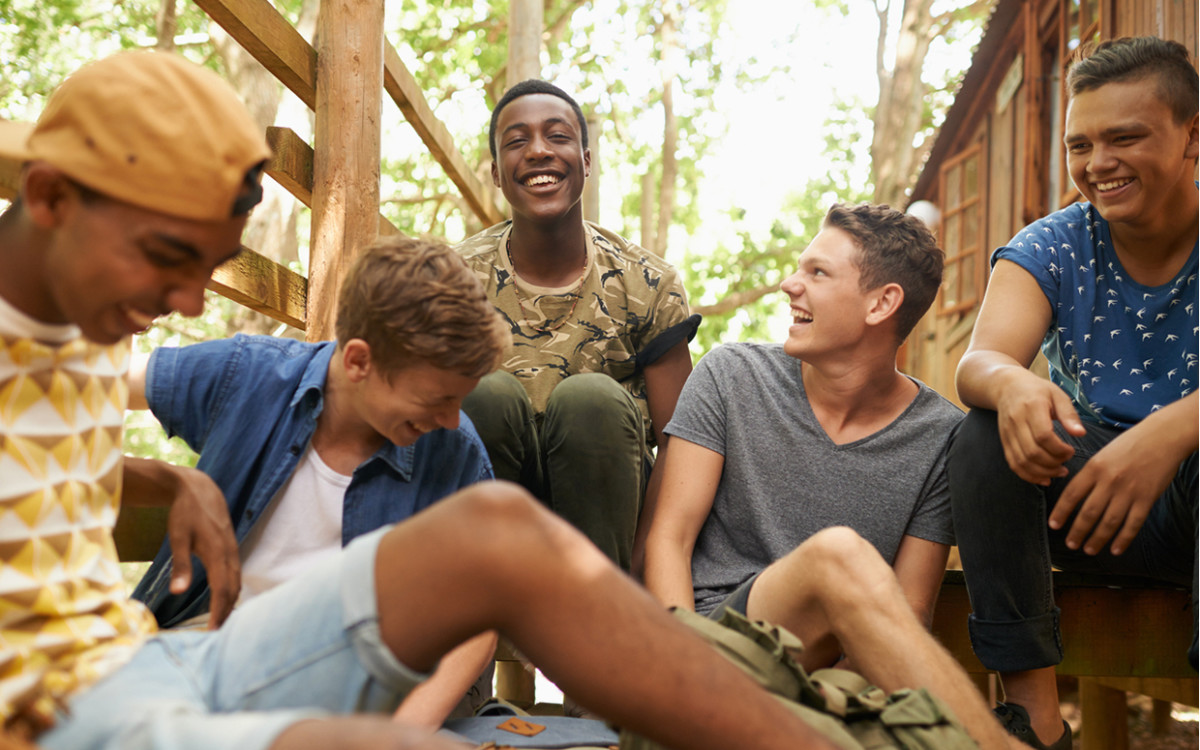 8- week program
Focuses on healthy manhood and the respectful treatment of women and girls
Middle school or high school aged students
For male students
No larger than classroom sized groups
49
Live Respect
50
Live Respect
51
Live Respect
52
Love 146 – Not  A Number
How AVDA provides the national Love 146 program:
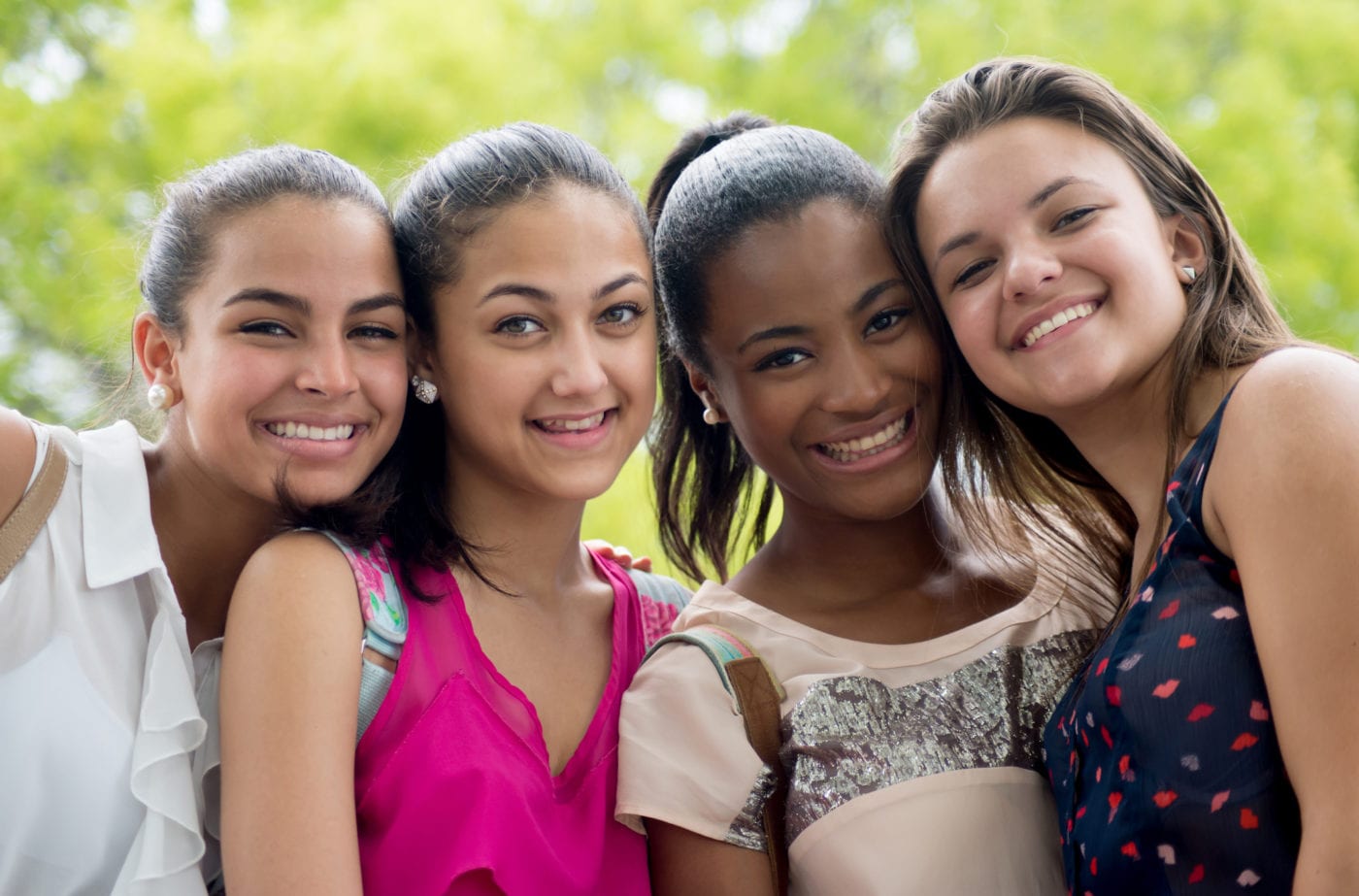 5- week program
Focuses on identifying and recognizing human trafficking and relationship abuse
Middle school or high school aged students
For female or co-ed students
No larger than classroom sized groups
53
Love 146 – Not  A Number
ABOUT THE CURRICULUM
Not a Number is an interactive child trafficking and exploitation prevention curriculum designed to provide youth with information and skills in a manner that inspires them to make safe choices. Youth learn to identify and utilize healthy support systems that may decrease their vulnerabilities.
Through open conversations, engaging activities, the use of media, and opportunities for self-disclosure, participants will:
Raise their awareness of what constitutes human trafficking and exploitation.
Learn how to recognize recruitment tactics and understand vulnerabilities.
Challenge harmful stereotypes and societal attitudes.
Identify healthy support systems.
Develop skills to safely navigate potential and existing exploitative situations.
Learn how to access community resources when situations occur that increase their vulnerability (or if exploitation is already underway).
54
Love 146 – Not  A Number
MODULE 1 - AN INTRODUCTION TO HUMAN TRAFFICKING AND EXPLOITATION
MODULE 2: SOCIETY AND CULTURE
MODULE 3: RED FLAGS AND RELATIONSHIPS
MODULE 4: VULNERABILITY AND RESILIENCE
MODULE 5: REDUCING RISKY BEHAVIOR AND GETTING HELP
55
Love 146 – Not  A Number
HOW IS NOT A NUMBER DESIGNED TO MEET THE NEEDS OF YOUTH?
It moves beyond the traditional “information deficit” model and instead encourages peer-to-peer prevention, as youth often confide in one another before alerting an adult. It motivates youth to advocate for themselves and others through an environment that fosters mutual support. It establishes a safe and respectful space for youth and adults to have open and informed dialogue necessary for effective prevention.
It prepares youth to navigate content specific to their experiences as young people, including recognizing how the internet and social media can be used by traffickers, questioning the cultural norms created by media, reducing risky behavior in physical and digital setting, and identifying the characteristics of healthy and unhealthy relationships.
It takes a cooperative, holistic approach to young people’s needs focusing on social-emotional abilities, such as empathy, respect, and the relationship between personal and societal pressures that create or increase vulnerabilities.
56
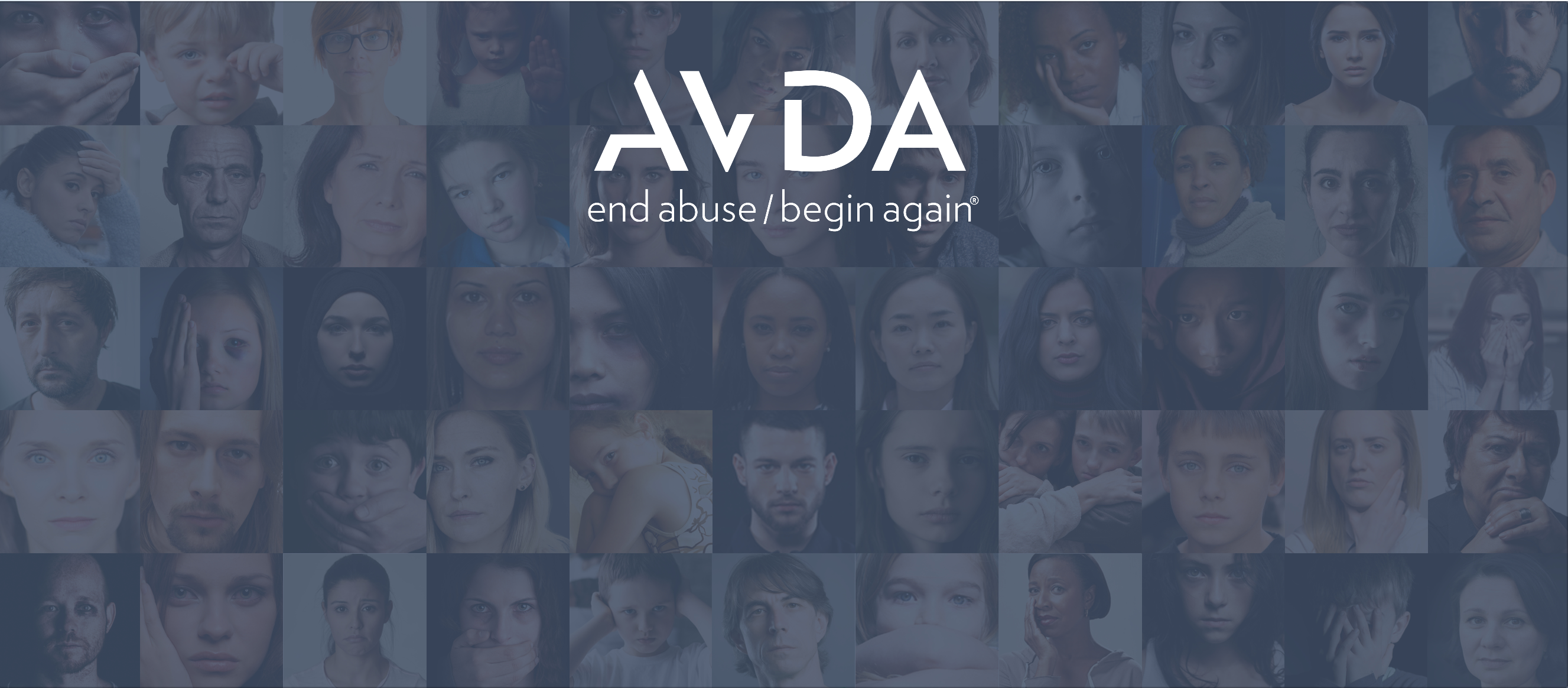 QUESTIONS?
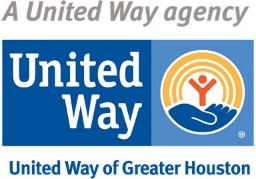 57
Brain BreakSHAC Health & Safety Subcommittee
Rock Paper Scissors Evolution
Brief:  
Standard rock-paper-scissors rules apply: go on ‘SHOOT’ or ‘GO’  
There are 5 stages: Egg, chicken, eagle, dinosaur, King or Queen. Participants can only play others who are also at their same stage. If you win, you go to the next stage, and if you lose, you go down a stage. 
Everyone starts out as an egg 
Stages 
Egg: holding both hands above head in a circle 
Chicken: have arms bent at the elbows like wings 
Eagle: have arms spread wide like you are soaring 
Dinosaur: have arms tucked in close to chest like T-rex, and stomp around 
King or Queen: hold hands beside head, with fingers pointing up like a crown 
If you lose as an egg, you stay an egg, if you win as a King/Queen you stay a King/Queen BUT if you lose as a King/Queen you go all the way back down to an egg and have to start over
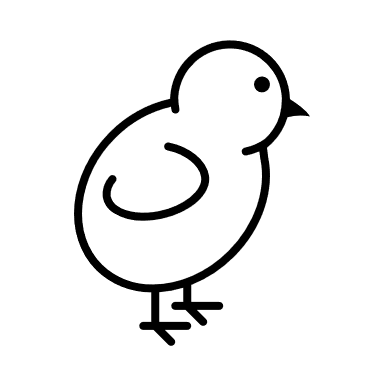 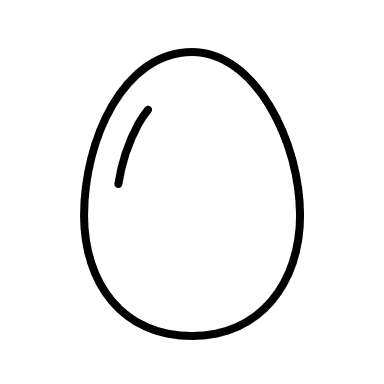 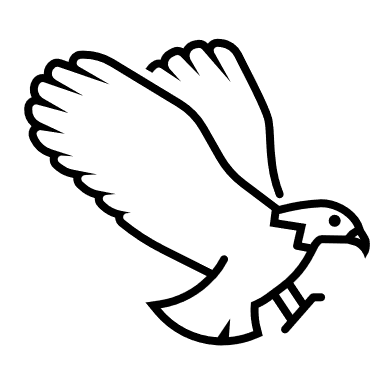 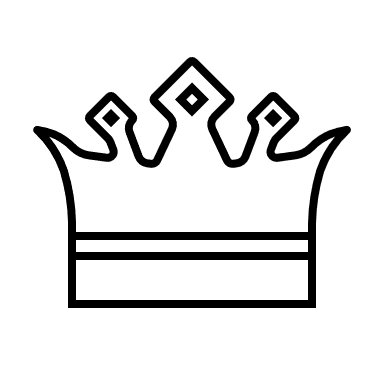 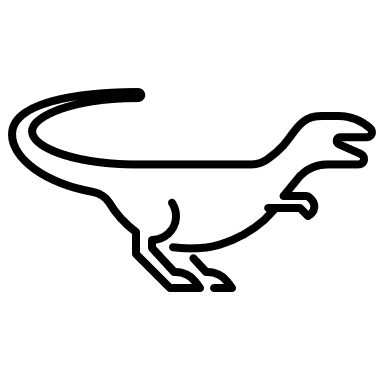 Safety Guidelines:  
Don’t hit people with your eagle wings
[Speaker Notes: Espi]
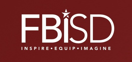 Processing suggestions (debrief) 

What do you do to get back up or keep going? 
Did anyone get stuck in a losing cycle? 
Why did you risk it?
FBISD Ranking PresentationDr. Pilar WestbrookFBISD Executive Director of SEL and Comprehensive Health
Policy EIC (Class Rank)
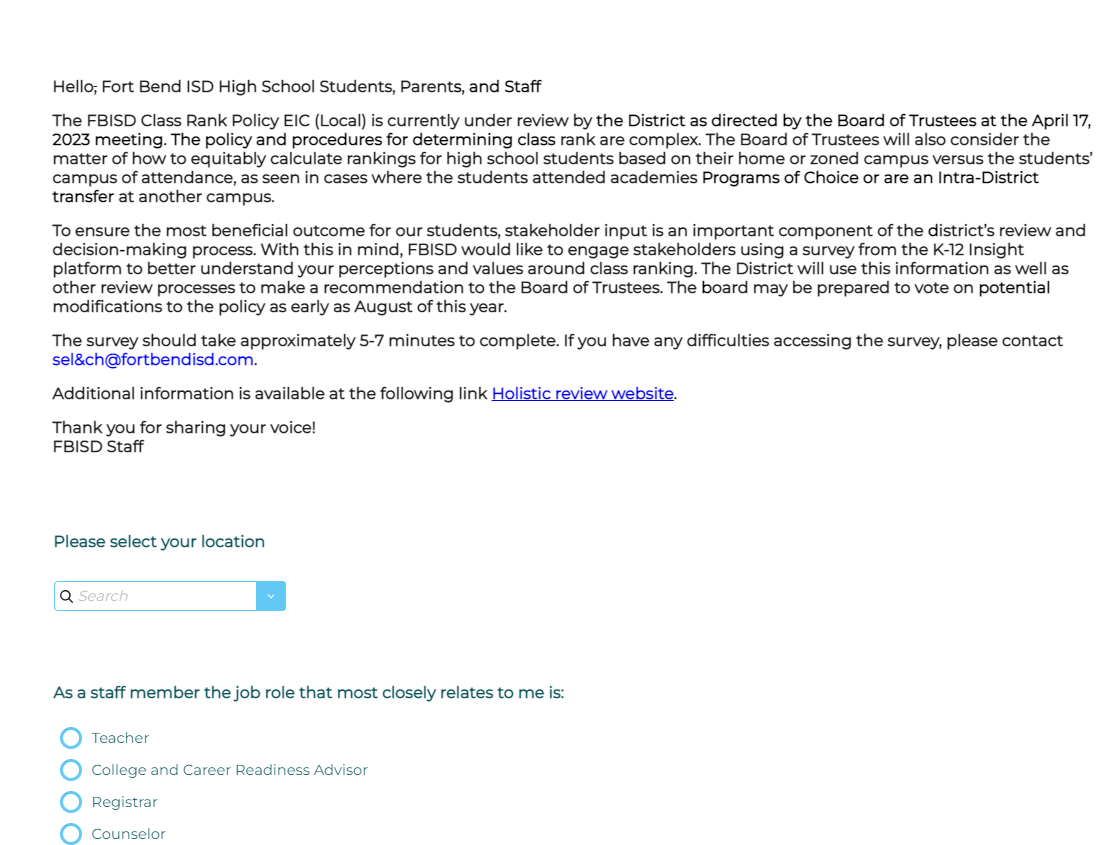 If interested, please complete this survey by Friday, May 19th.
SHAC Votes!
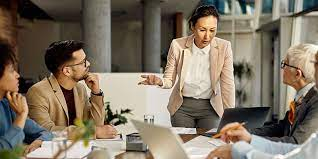 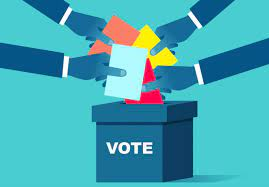 Approve Minutes – April 19, 2023
SHAC Executive Team
Cathy Hunter
SHAC Secretary
Celebrations!Allison ThummelFort Bend ISD SHAC Chair
2022-2023 FBISD Wellness Heroes
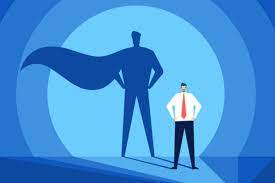 HHS Student Wellness Committee OfficersSriVeda Chinapuvula, Jude Chittet, Isabella Orlaska, Allison Nguyen, Reeya Mequiabas
These students created a plan to address the health and wellness needs of students at HHS and secured $2500 in funding from 2 separate project proposals for activities such as Mindfulness Day, Self Care Day, Pet Day, Field Day, etc. To date, at least 150 students have participated in at least one of SWC's events.
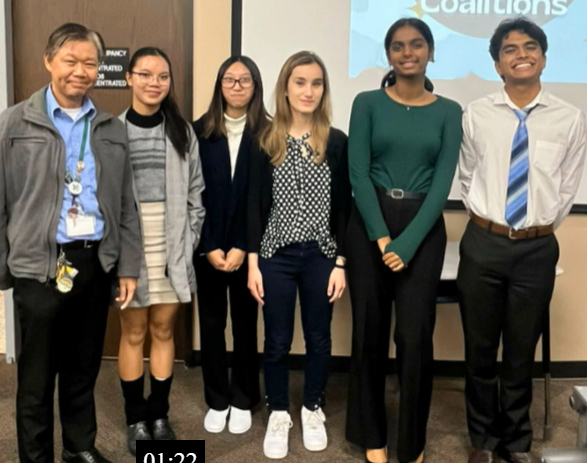 We also want to thank Dr. John Ramon for supporting this amazing Student Wellness Committee!
Hightower HS SWC
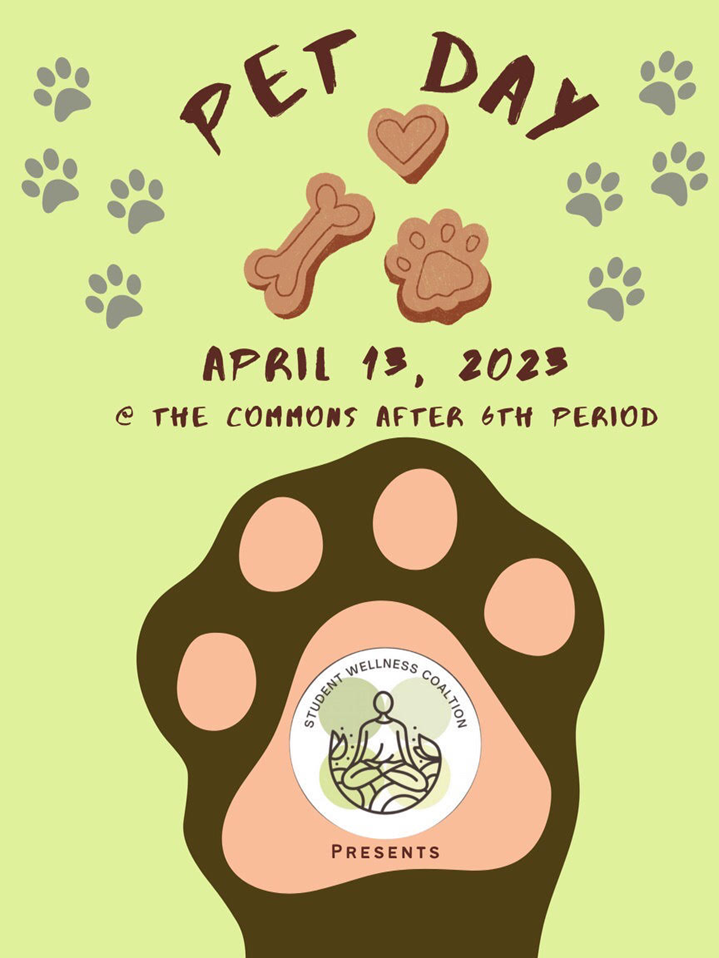 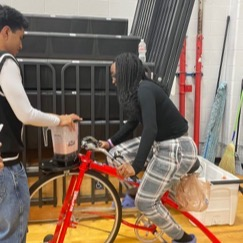 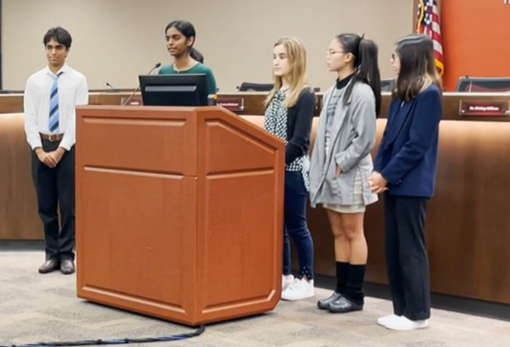 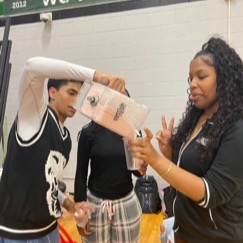 Felicia HolmesNeill Elementary Assistant Principal
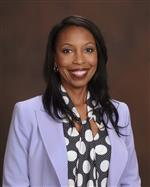 She championed the return of Harvest of the Month to Neill. She is also a supporter of the Neill Garden. She helped to share what we are growing in the garden. She encourages the teachers to visit the garden with their students.
Andrew Ross
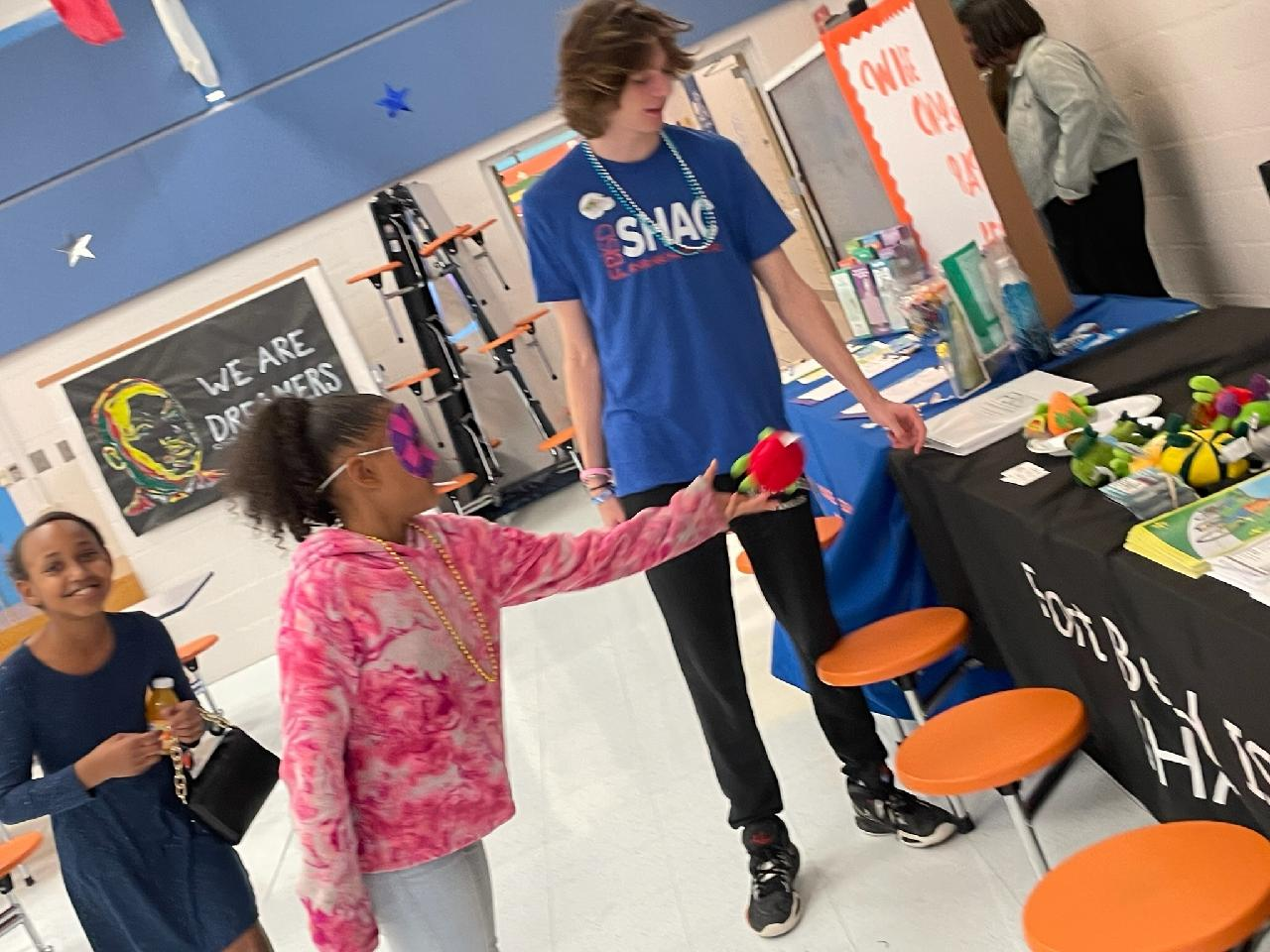 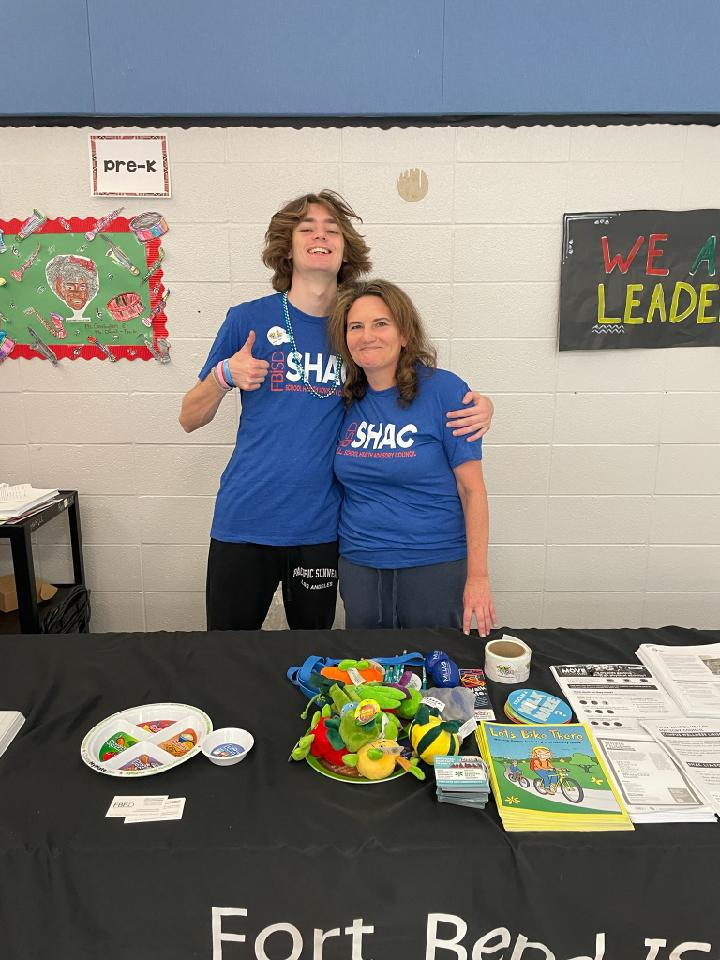 In the past year, Andrew Ross has been a participating member of the Clements Mental Health Club, an active member of the FBISD Prevention Support Materials Review Committee, the Secretary of the SHAC Advocacy Subcommittee, and a participant of a 9-month Youth Leadership Program with Ft. Bend County. As a young man, he is growing in his awareness of his contributions to wellness, health, and his community. He is actively participating and learning about his civic duties. I think Andrew Ross exemplifies the Profile of a Graduate.
Nurse Appreciation WeekSharyll EtukHealth Specialist, FBISD Health Services
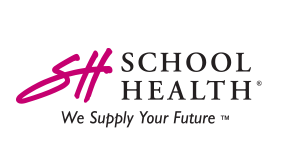 Welcome to School Nurse Appreciation Week!
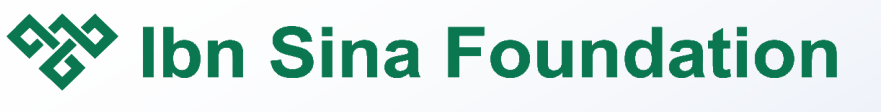 Thank you to our sponsors!
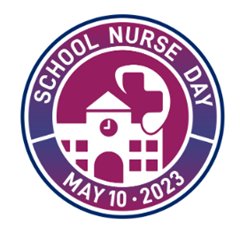 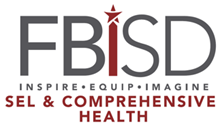 FBISD SCHOOL HEALTH ADVISORY COUNCIL (SHAC)
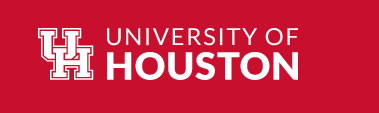 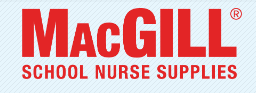 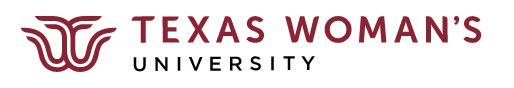 [Speaker Notes: We would again like to say thank you to all our sponsors who supported Nurse Appreciation Week.]
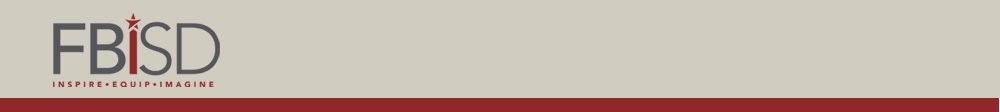 SHAC Subcommittee Meeting
Nurse Appreciation Ballot
Essay Submission
[Speaker Notes: SHAC met to discuss the specific criteria to be used to select the Nurse of the Year to be presented during Nurse Appreciation week 
Member of TSNO/NASN
3 years experience as a school nurse
Use School Nursing: Scope and Standards of Practice 11-15 and (5 Pillars) for the Framework for 21st Century School Nursing Practice
Ballots were sent to the campus nurses for Nominations.
The Top 3 candidates in each category (Elementary, Secondary, and Specialized Education) were notified and advised to submit an essay showing how they exemplified the scope and Standards of School Nursing Practice and how they incorporated the 5 pillars of the 21st century]
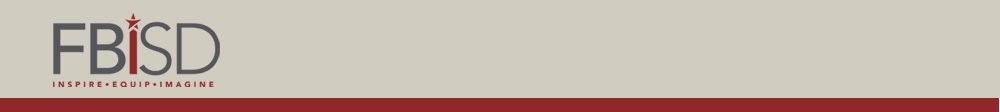 FBISD 2022-2023Elementary Nurse of the Year
Noby Kandarapally, BSN, RN
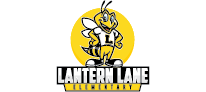 [Speaker Notes: Elementary Nurse of the Year award winner is Noby Kandarapally, BSN, RN, Lantern Lane Elementary

She has served as an excellent mentor. She consistently exemplifies leadership and guides others to do the same.]
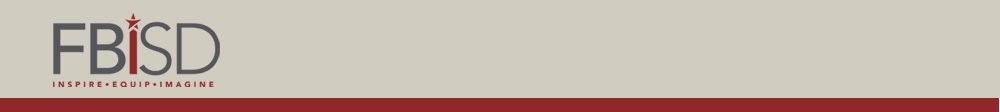 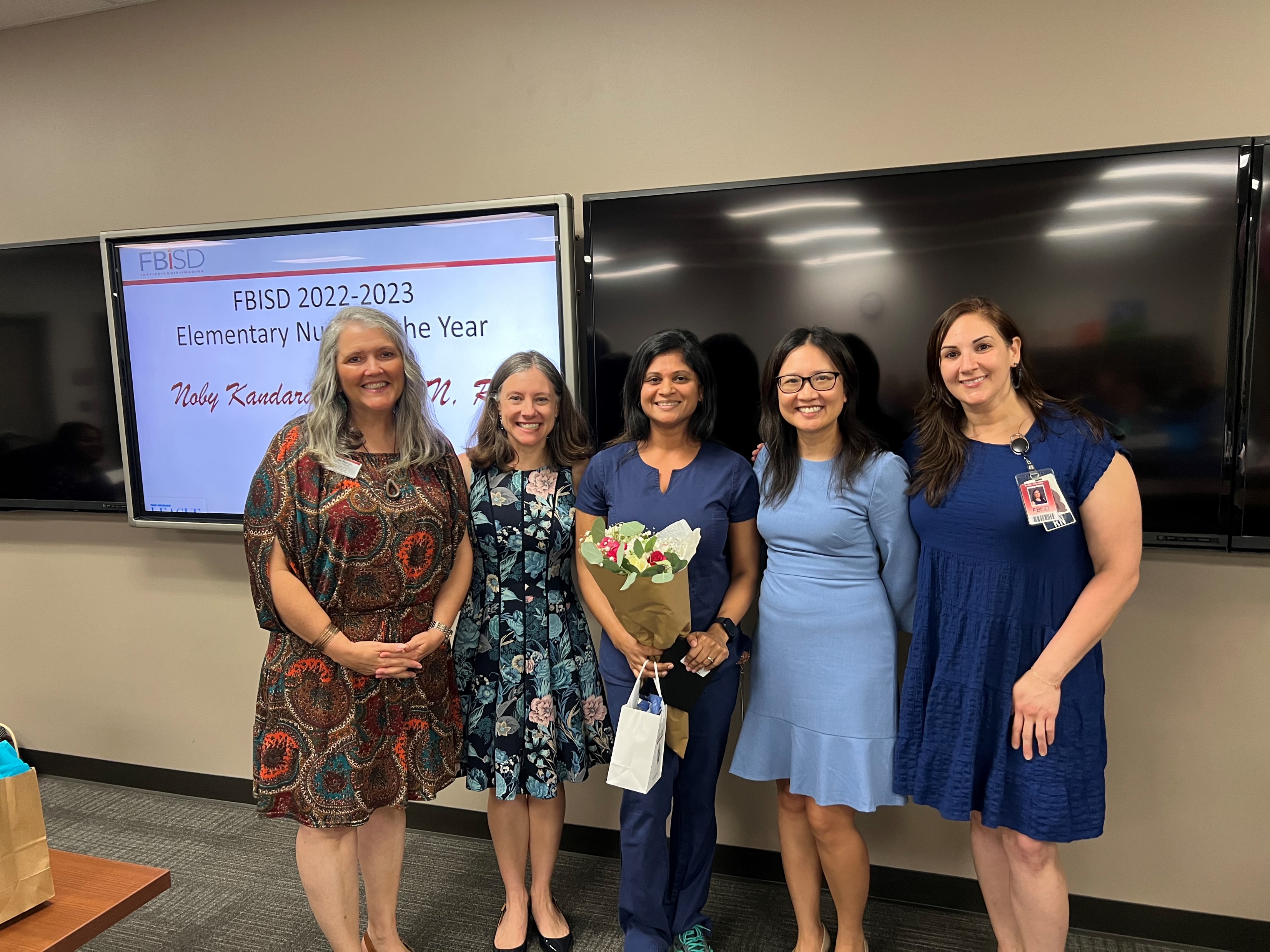 Noby Kandarapally, BSN, RN
Lantern Lane Elementary
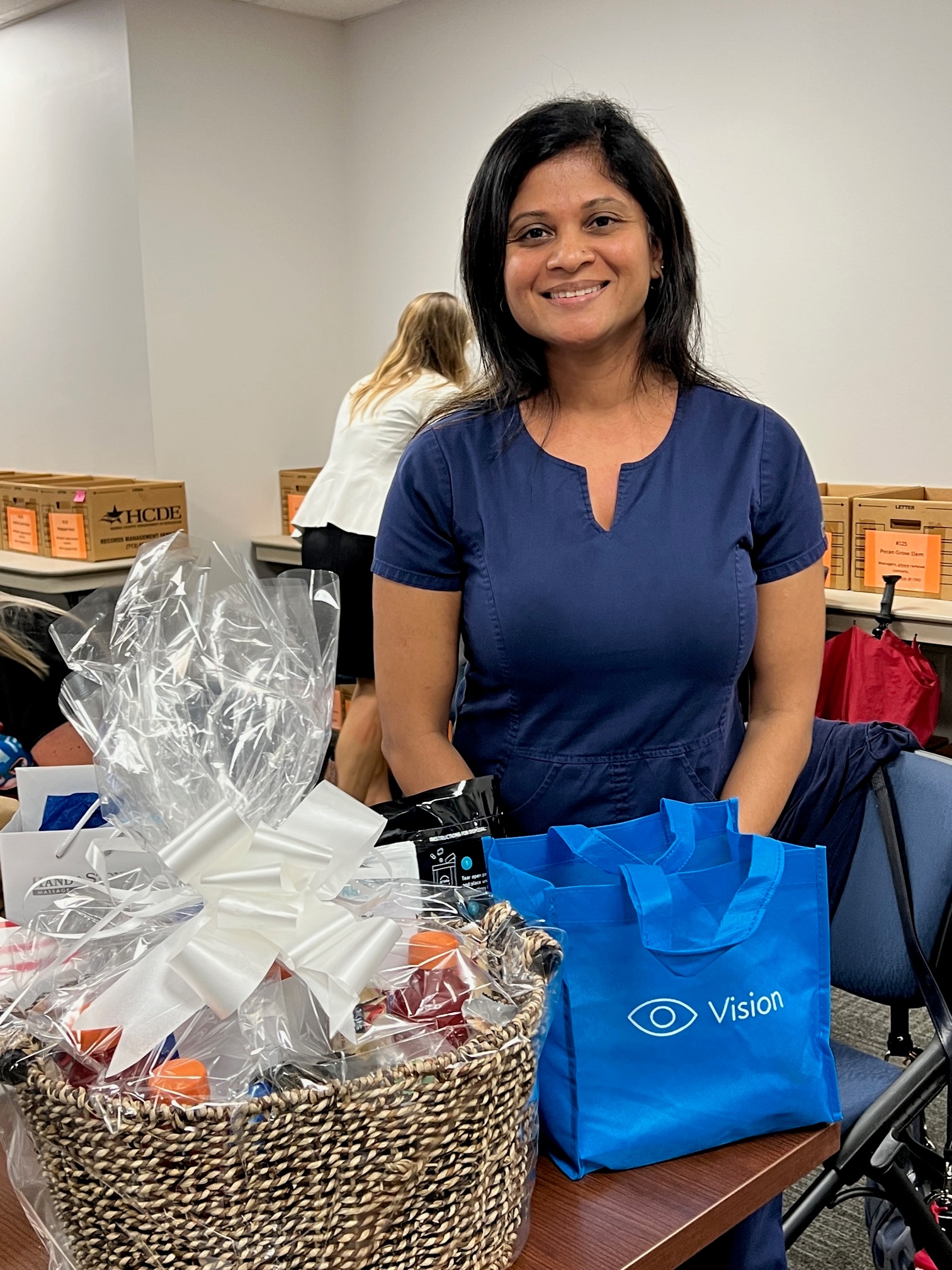 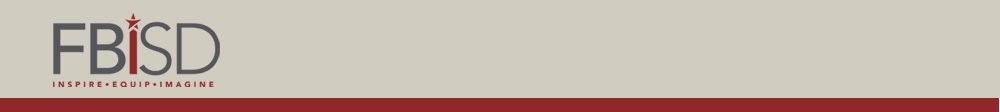 FBISD 2022-2023Secondary Nurse of the Year
Natalie Bostic, BSN, RN
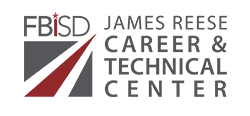 [Speaker Notes: Secondary Nurse of the Year winner is Natalie Bostic, BSN, RN, James Reese CTE

She is a dynamic leader and a great resource regarding nursing practice and the scope of practice in the school setting. She is caring and compassionate and loves working with children. She is an excellent communicator sharing her knowledge with others to help promote a safe school environment.]
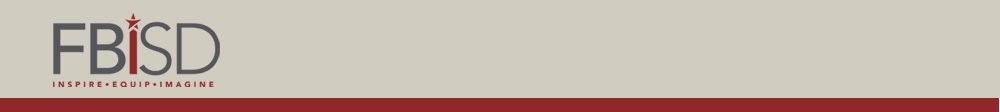 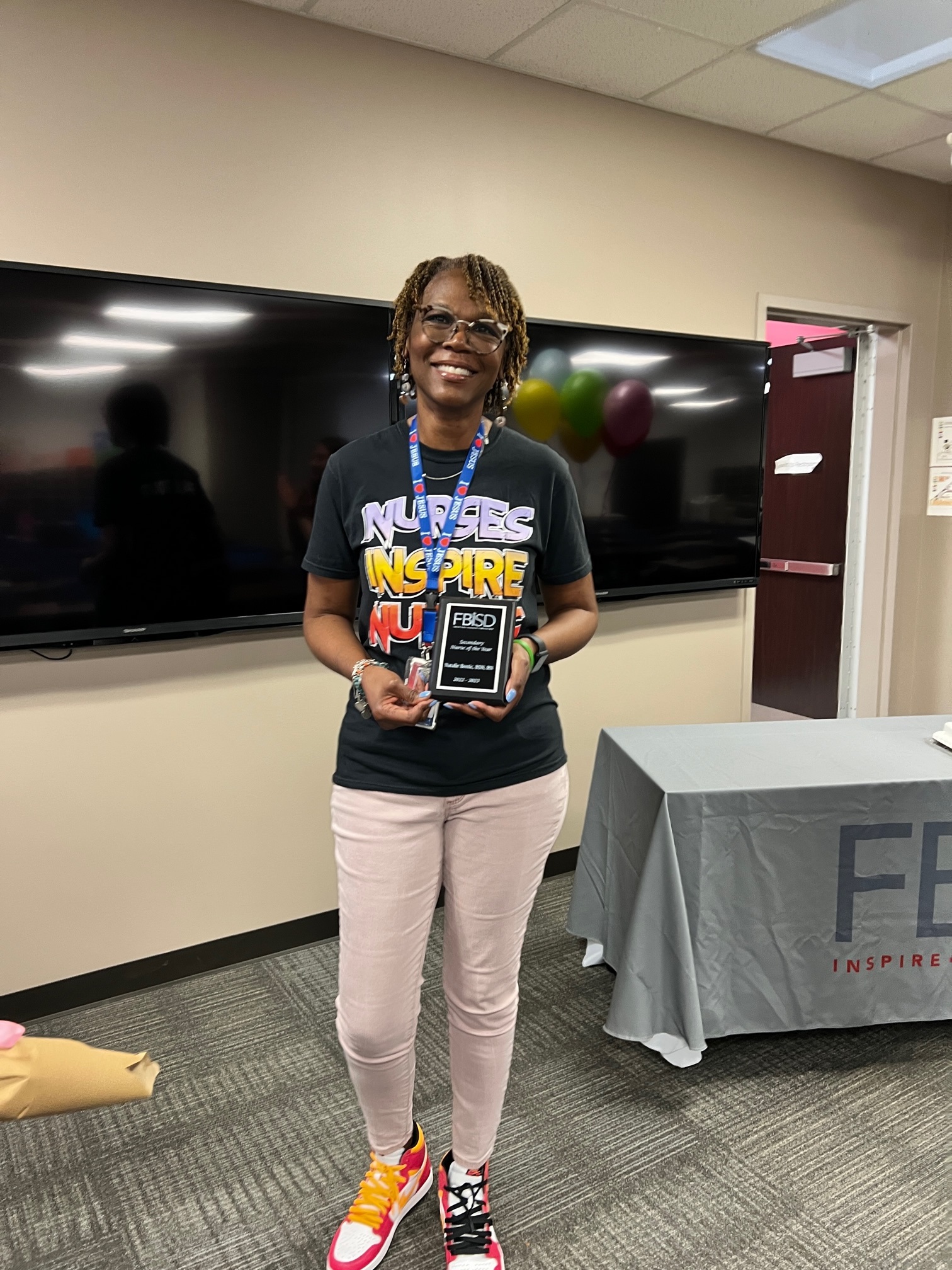 Natalie Bostic, BSN, RN
James Reese Career and Technical Center
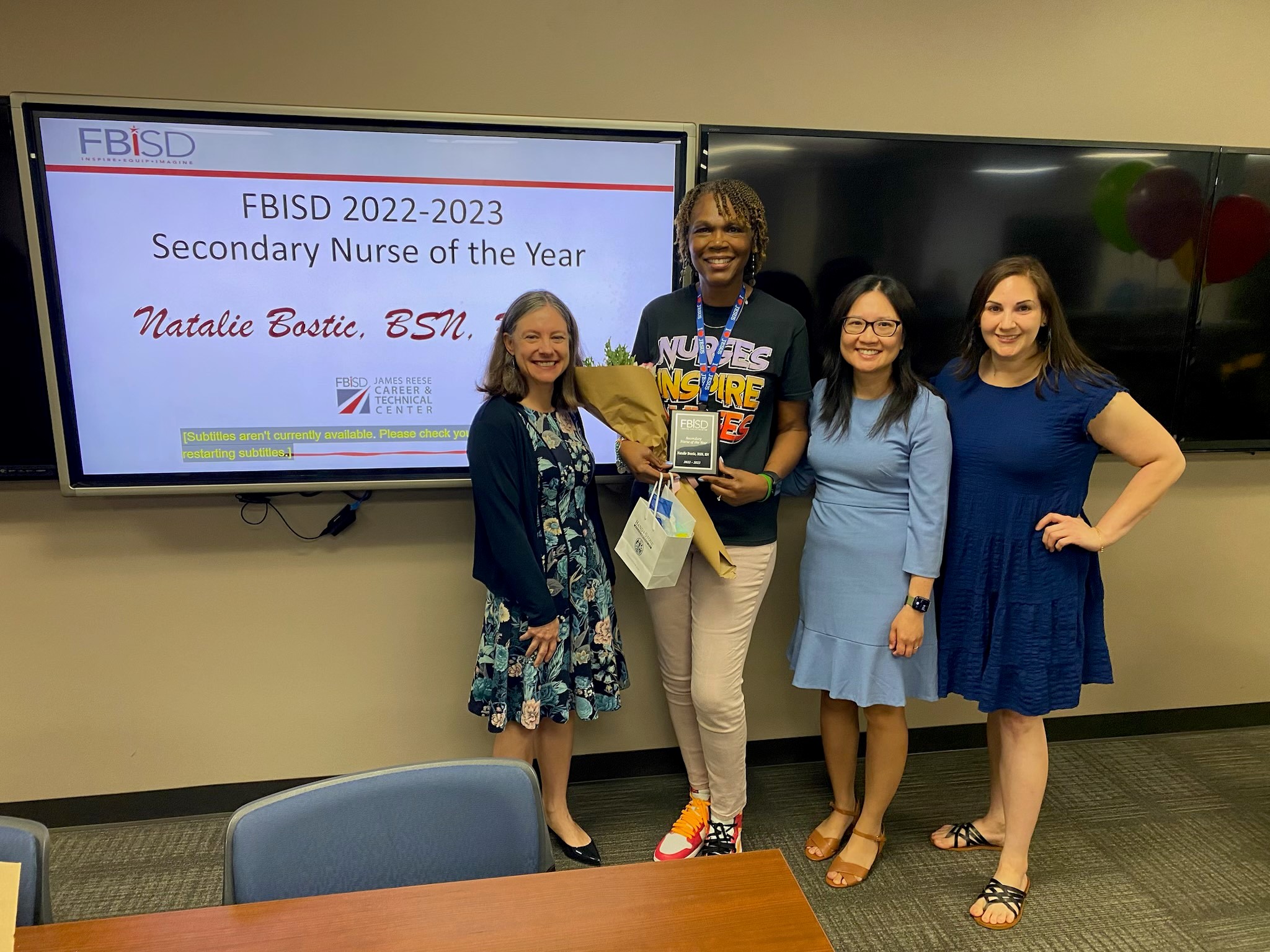 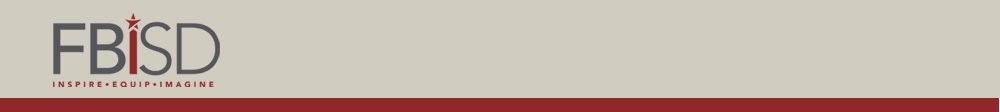 FBISD 2022-2023Special Education Nurse of the Year
Michelle Kendrick, MSN, RN
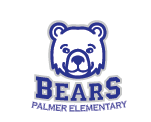 [Speaker Notes: Special Education Nurse of the Year is Michelle Kendrick, MSN, RN, Palmer Elementary

She is a great example of what a prudent, professional, and competent nurse should be. She exhibits superior clinical competence, is knowledgeable about chronic disease management and prevention, and is very disciplined. She is an excellent resource to teachers and staff when educating them on how to manage certain minor medical issues in the classroom.]
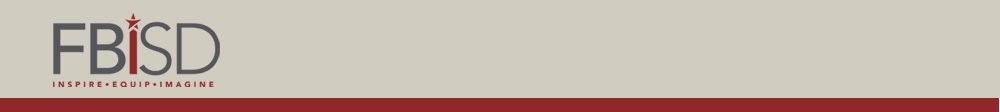 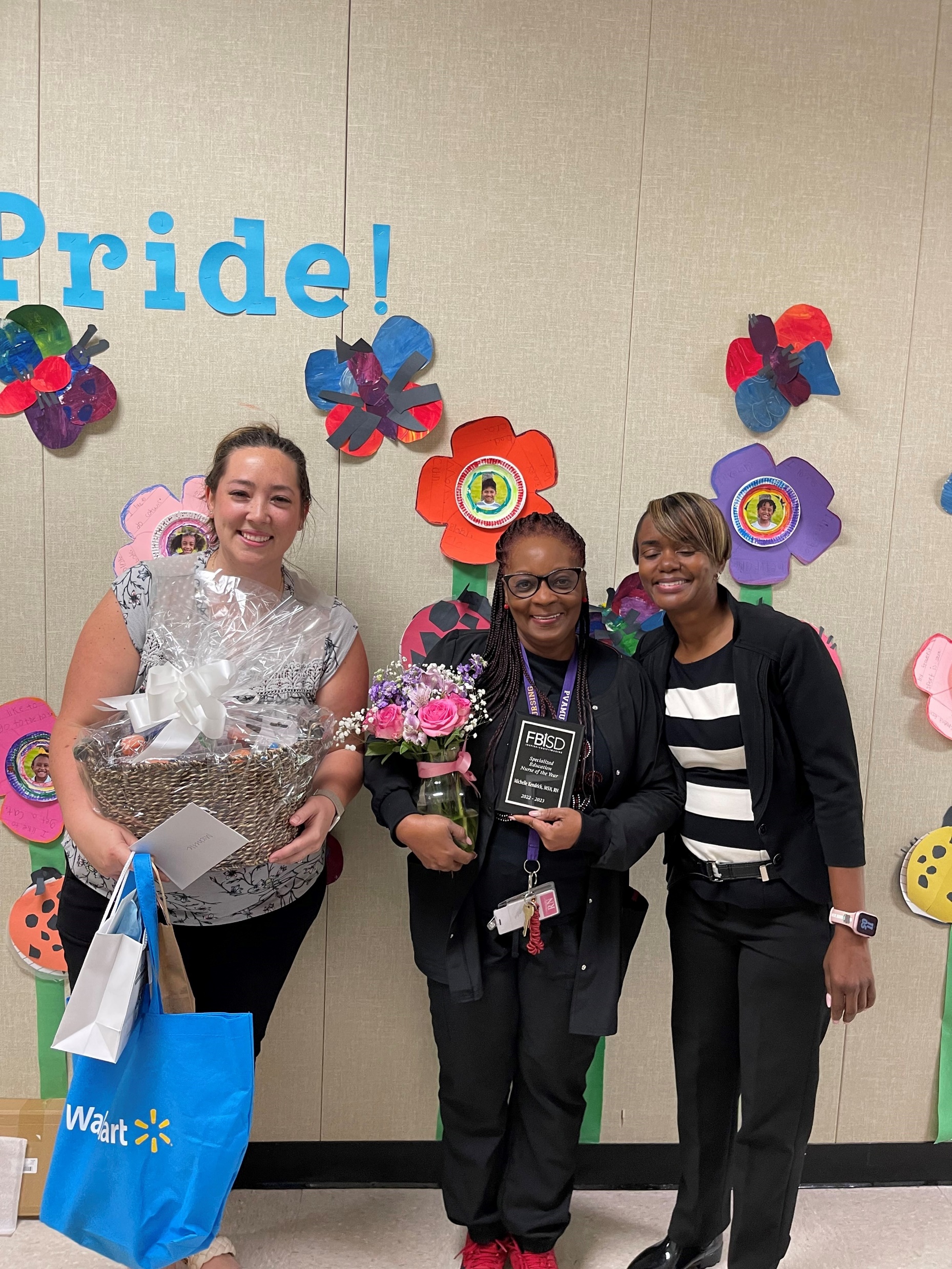 Michelle Kendrick, MSN, RN
Palmer Elementary - FLaSH
AnnouncementsLaDonna GreenFBISD Wellness, Health & Prevention Specialist
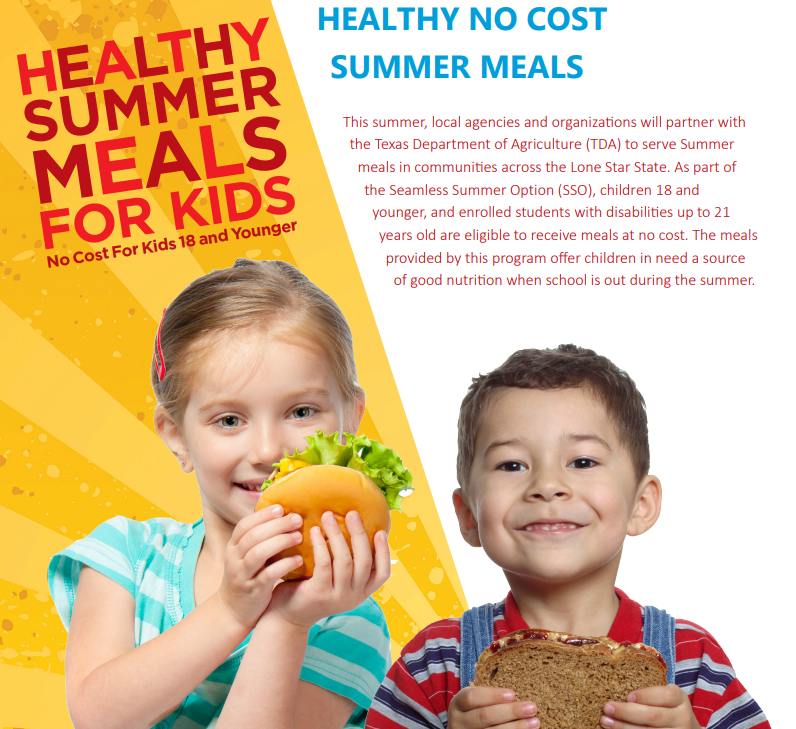 FBISD Summer Meal Program
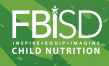 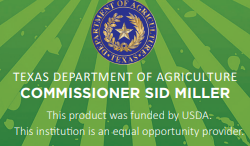 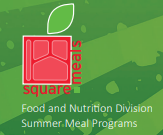 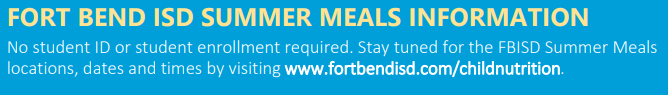 Whole Child Health Webinar TONIGHT!
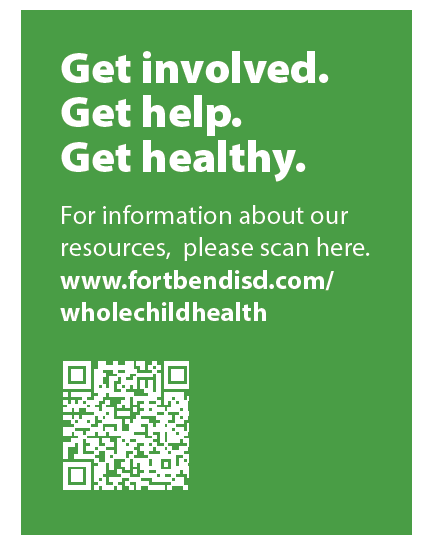 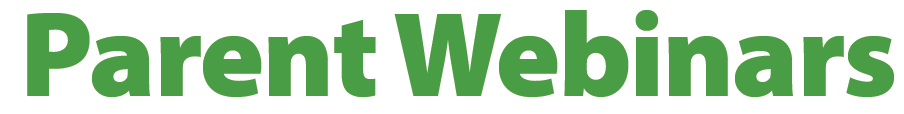 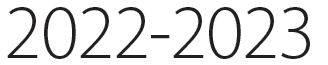 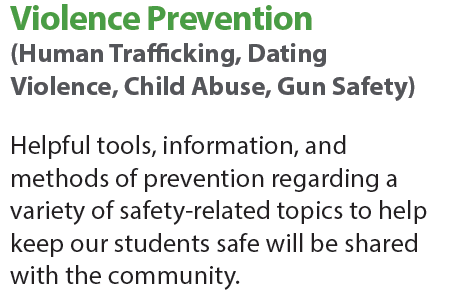 NAMI Walks
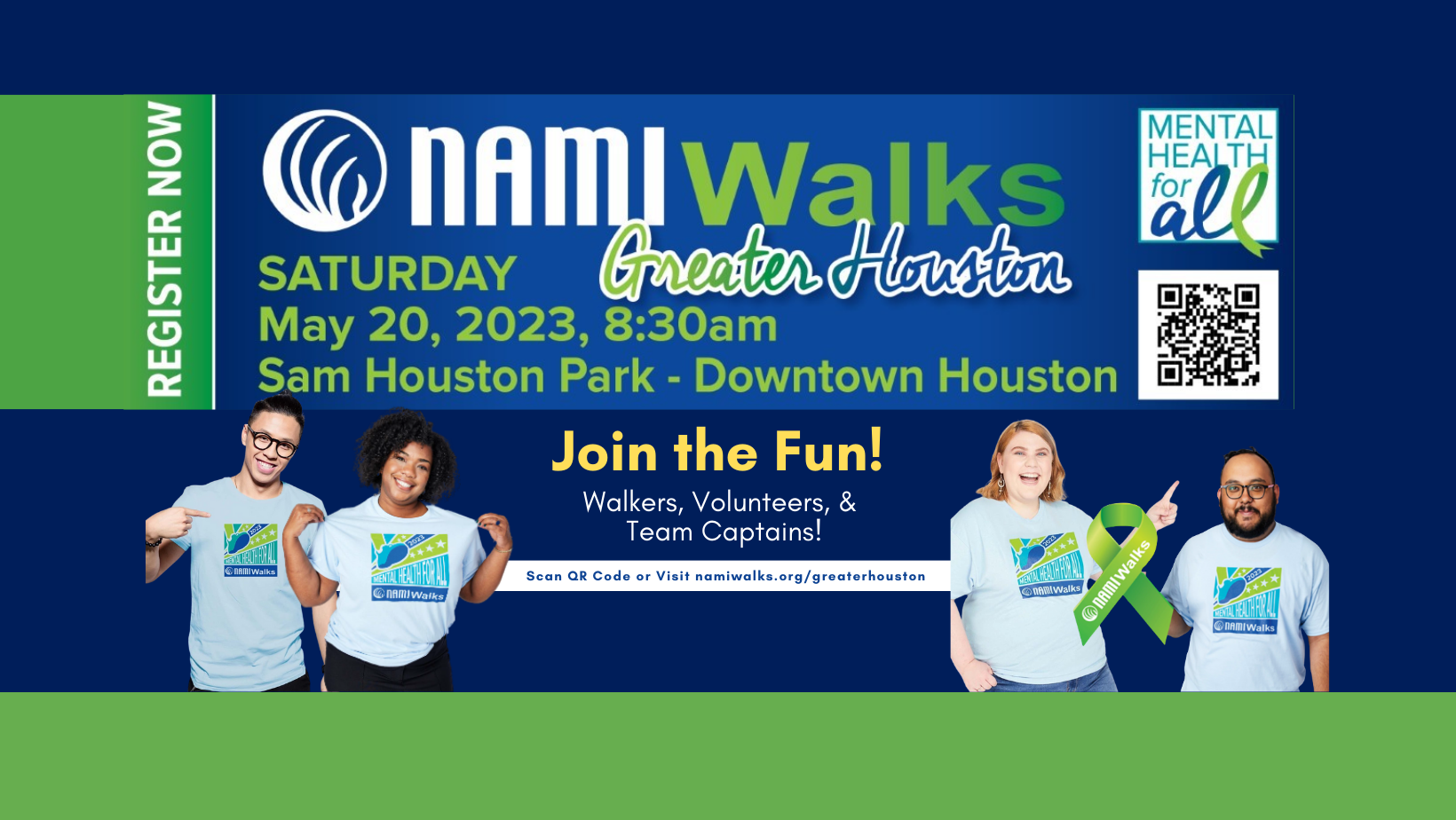 To register as a Team Captain, please Scan the QR Code above or visit http://namiwalks.org/greaterhouston/
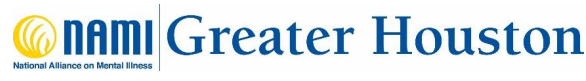 Thank You!
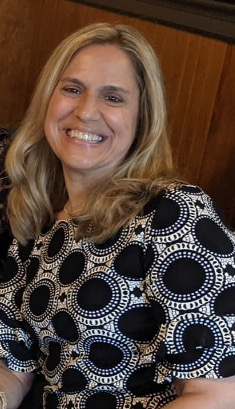 The Fort Bend ISD SHAC would like to thank
Cathy Hunter 
for 10+ years of service!

We appreciate your dedication to the Health & Wellness of the faculty, students, and staff in Fort Bend ISD!
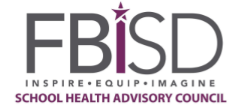 Questions?
Break Out Session
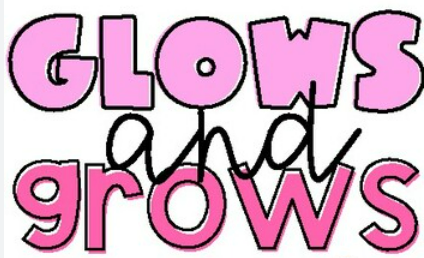 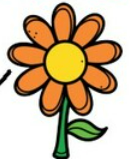 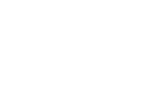 For SHAC
Subcommittee Survey
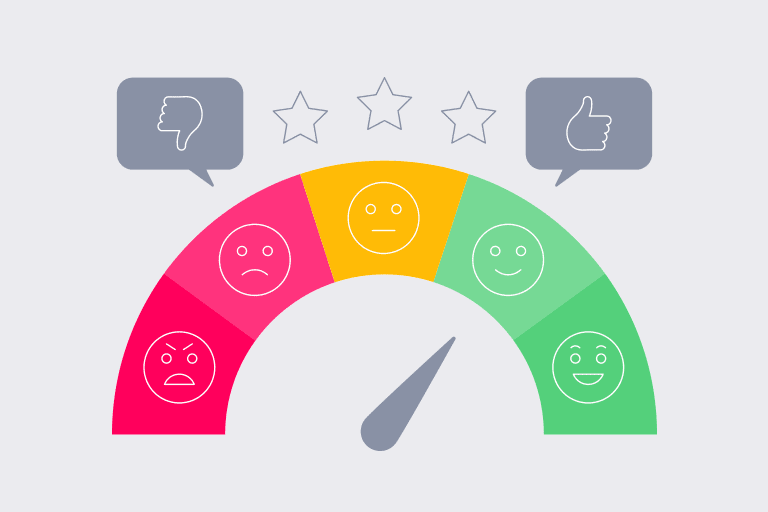 FBISD SHAC Subcommittee Survey 
Is linked below:
 https://www.surveymonkey.com/r/GLVYFJJ 
https://www.surveymonkey.com/r/7KVNQ3G 
https://www.surveymonkey.com/r/G8XDVYB
Meeting Closure
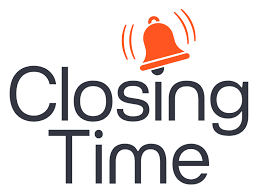 Next Fort Bend ISD SHAC Meeting:

Fort Bend Administration Building
FBISD Board Room
September 7, 2023
12:00 pm – 1:30 pm

16431 Lexington Blvd.
Sugar Land, TX 77479